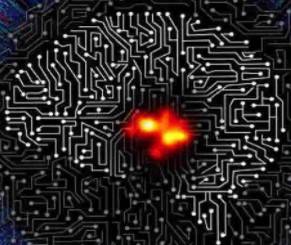 Deep Learning Inverse Problems in Extreme QCD Matter Studies
Kai Zhou (FIAS)
Machine learning for lattice field theory and beyond – ECT*
Overview : Inverse Problems Solving with ML
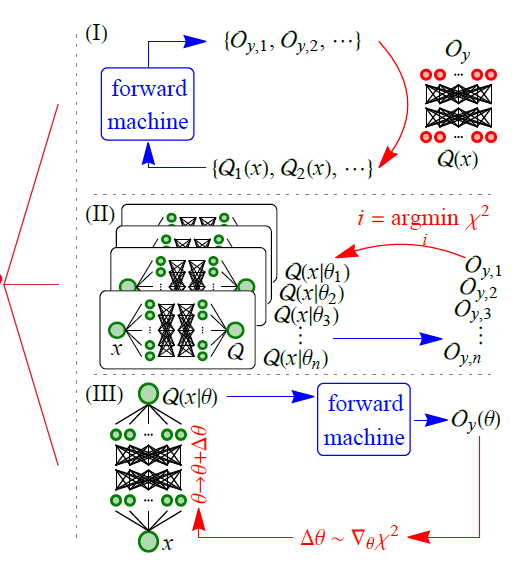 Explicit 
mapping
Exist 
but implicit
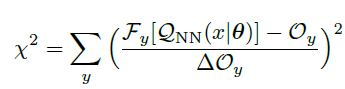 Quantity ofInterest Q(x)
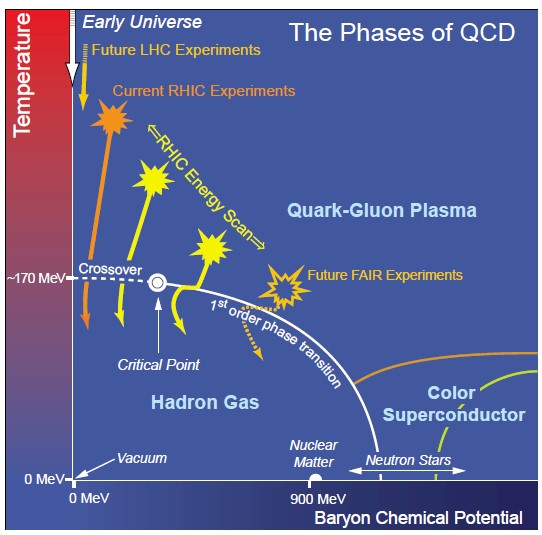 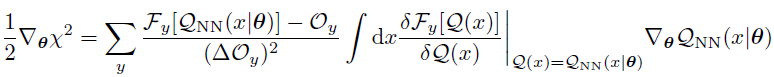 Hot/Dense matter study from Heavy Ion Collisions
Physics Inference from LQCD Data
Dense matter study from Neutron Star observational
1/15
1, QCD matter EoS identification from Heavy Ion Collisions with Deep Learning
Nature Communications 9 (2018), no.1, 210
JHEP 12 (2019) 122
Eur.Phys.J.C 80 (2020) 6, 516
Phys. Lett. B 811 (2020)
JHEP 21 (2021) 184
Phys. Rev. D 103 (2021) 11, 116023
arXiv:2211.11670
1
Challenge in HIC and Machine Learning
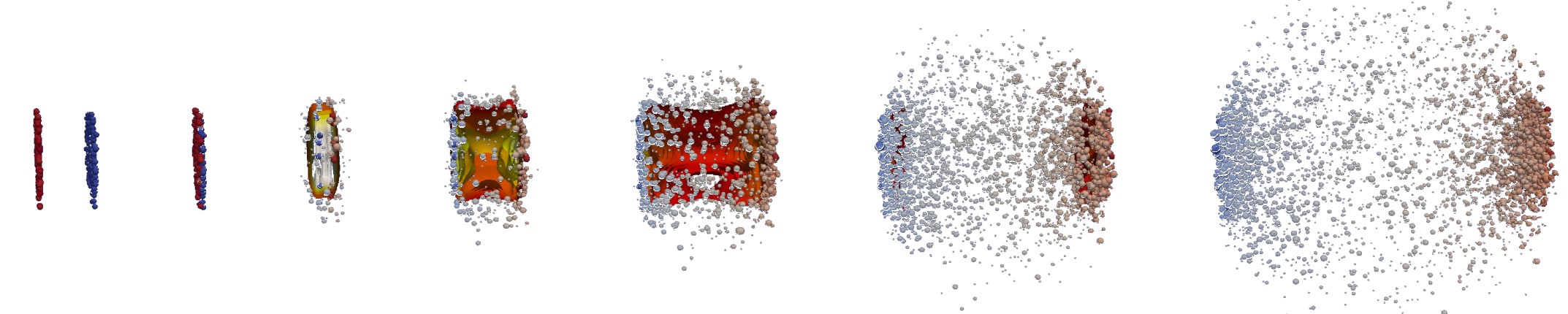 Fig: arXiv:1804.04649
QGP
Uncertainties in HIC modeling

Multiple parameters entangle with multiple observables

How to disentangle different factors
      to reveal fundamental physics from      
      the dynamical environment?
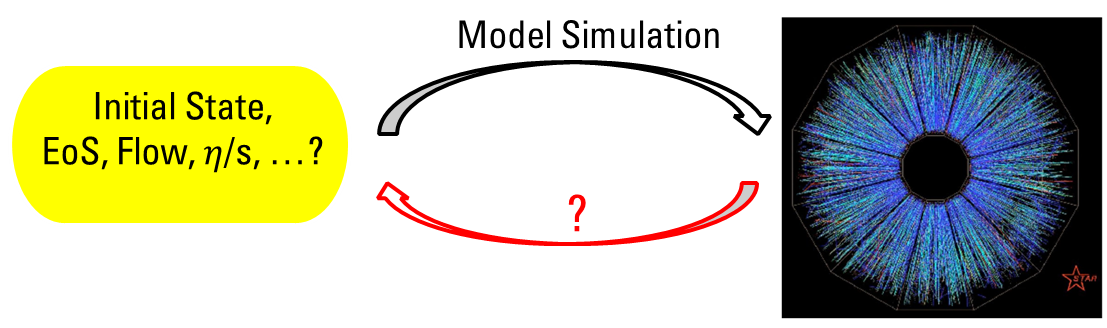 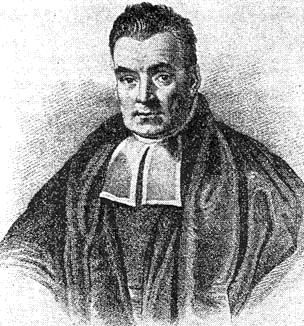 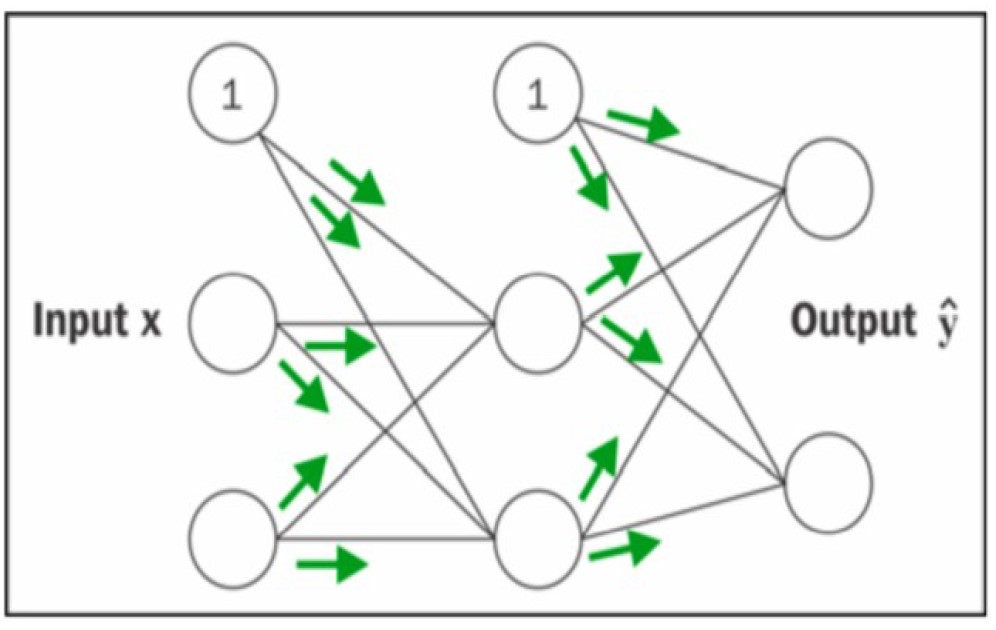 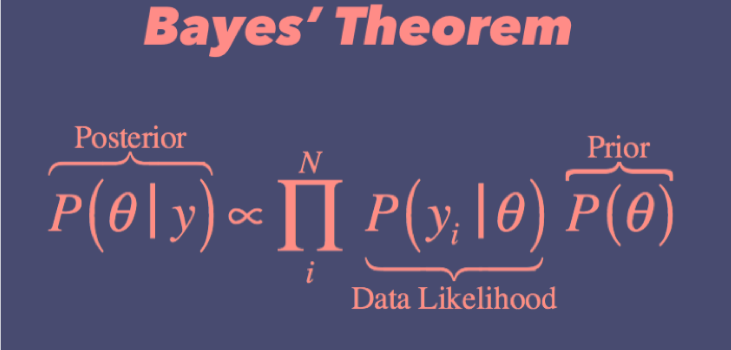 Universal approximator

Differentiable programming

Gradient based optimization
2/15
2
Direct inverse mapping? CNN make the road
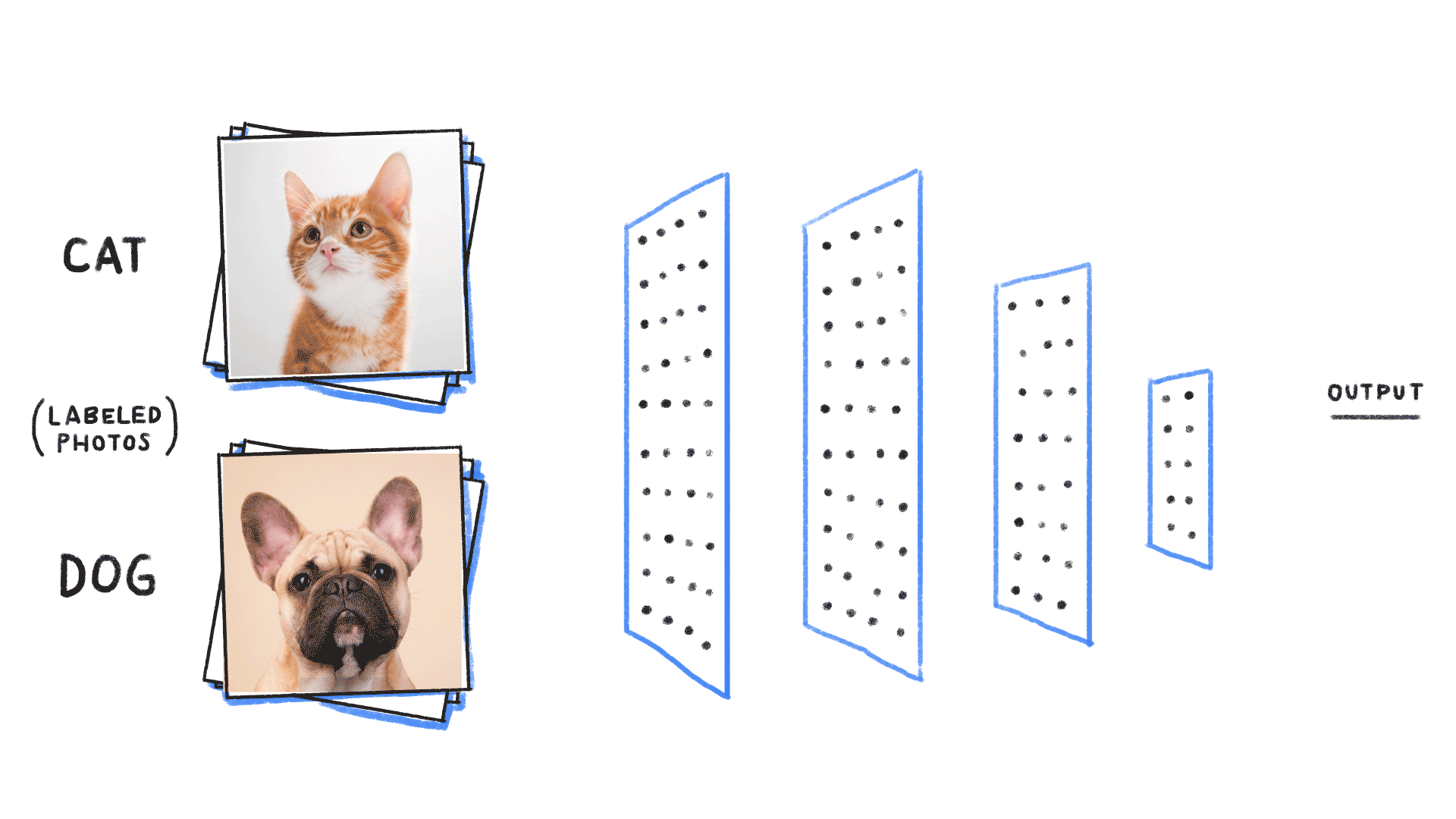 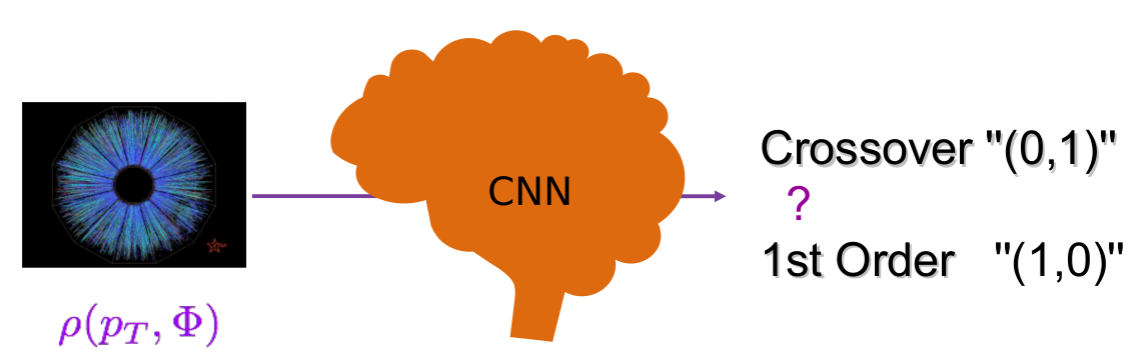 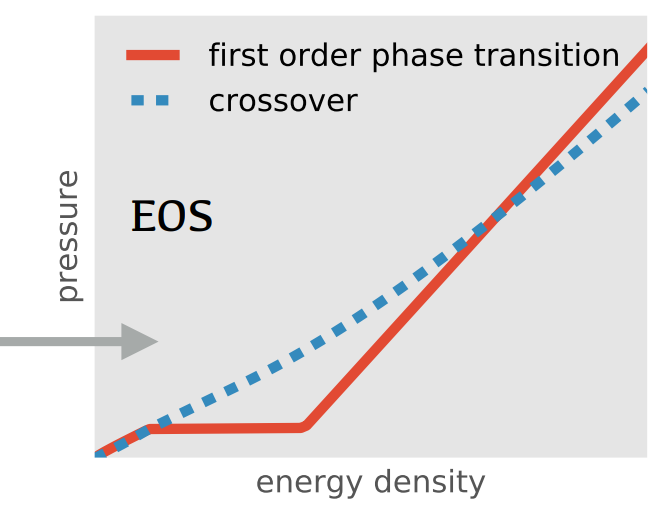 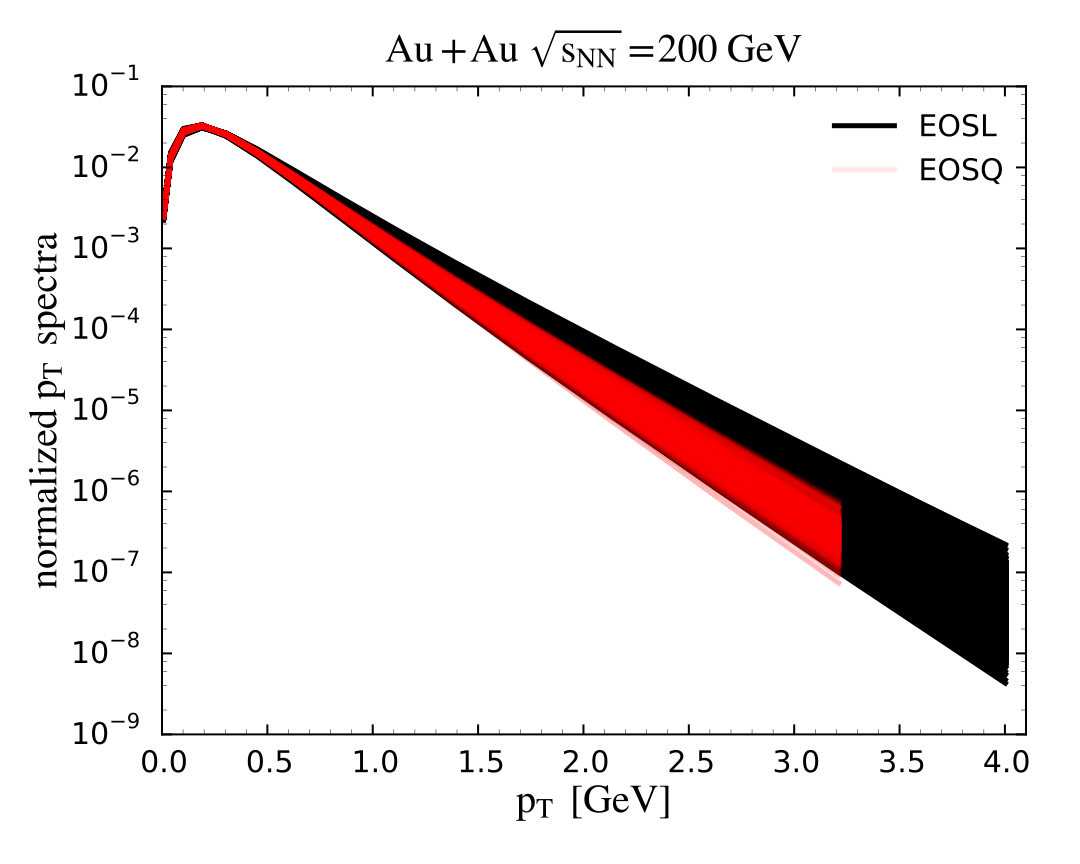 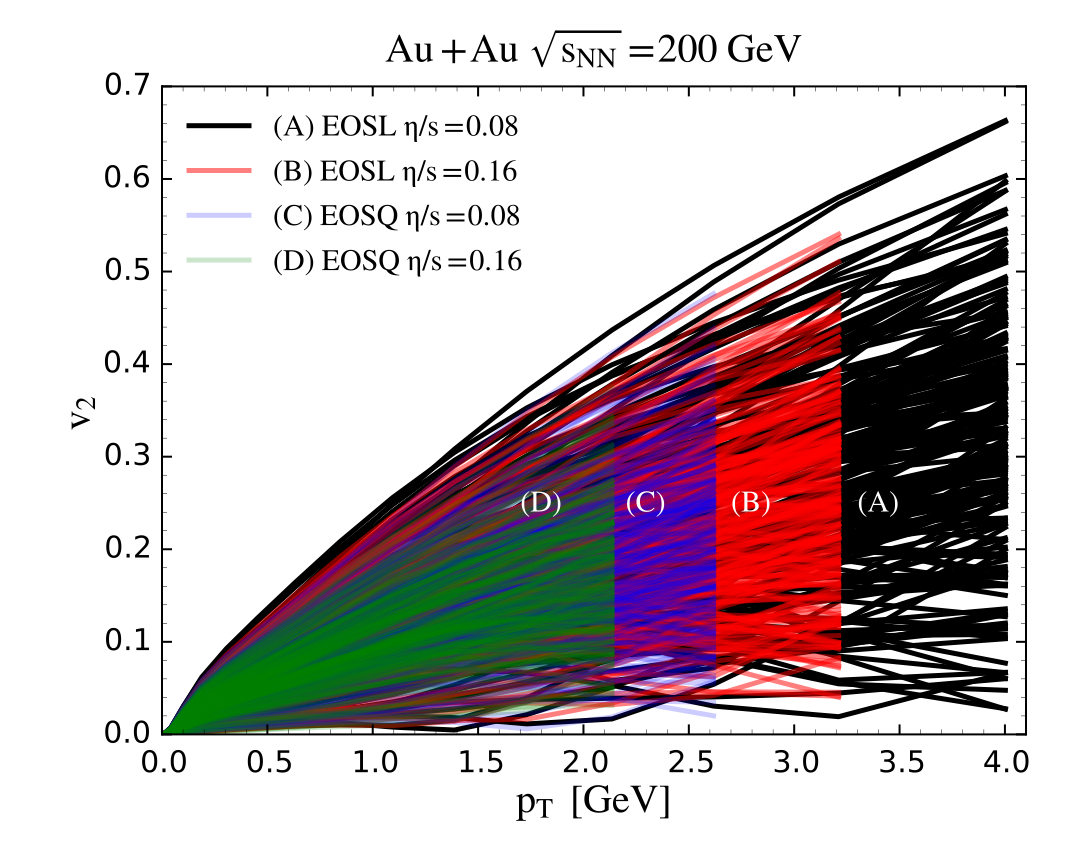 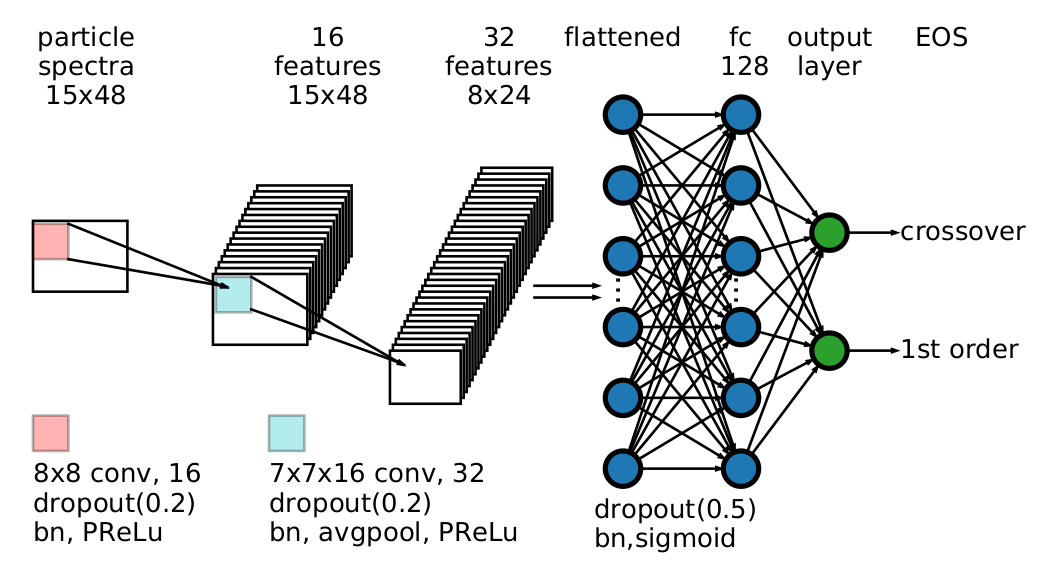 Conventional obs. hard to distinguish

Strongly influence from initial fluctuations
       and other uncertainties

95% event-by-event accuracy!

Robust to initial conditions, eta/s
Conclusion : Information of early dynamics can survive to the end of the hydrodynamics and encoded within the final state raw spectra, immune to evolution’s uncertainties, with deep CNN we can decode it back.
L.G.Pang, K. Zhou, N.Su et al., Nature Commu.9 (2018), no.1, 210
3/15
4
The EoS parameterization, the flow and transverse kinetic energy measurements
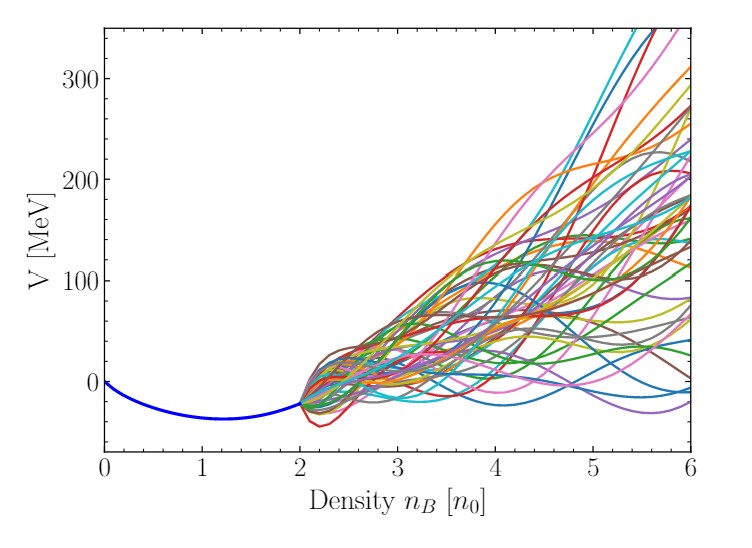 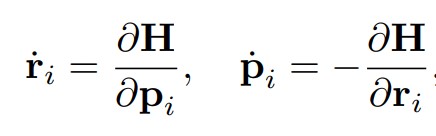 Hadronic cascade dominant

 UrQMD model adapted to any
  density dependent EoS   

  via density dependent potential 
                  Eur.Phys.J.C82(2022)5,417
Polynomial
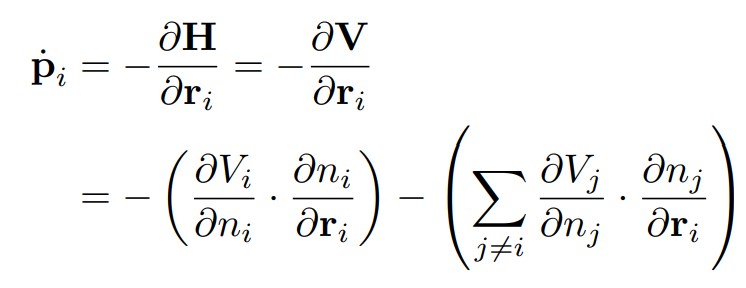 CMF +
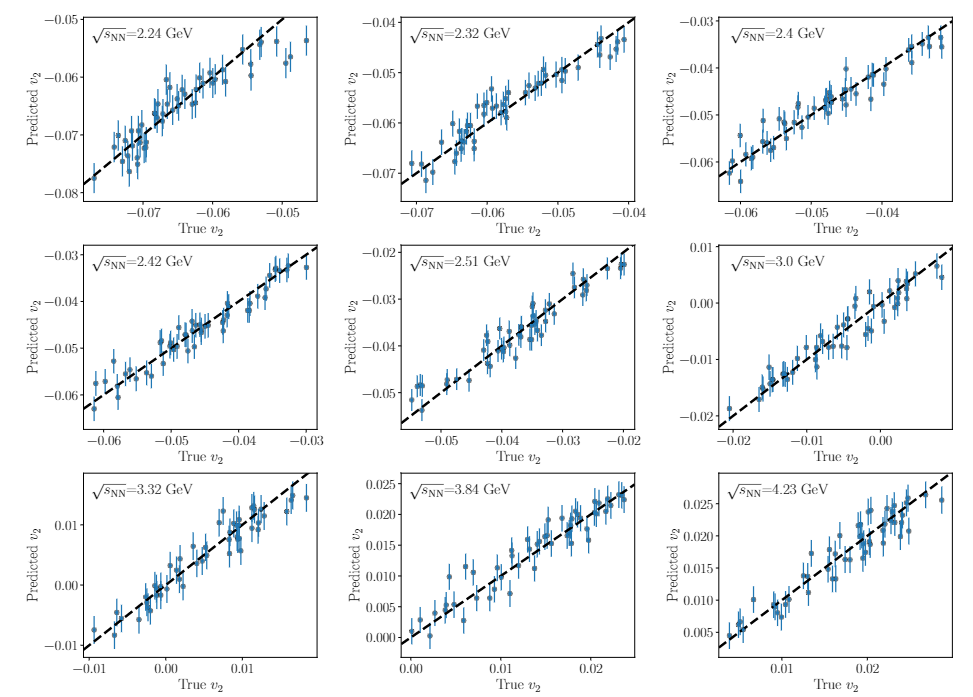 Evidence :  proton’s v2        and     transverse kinetic energy
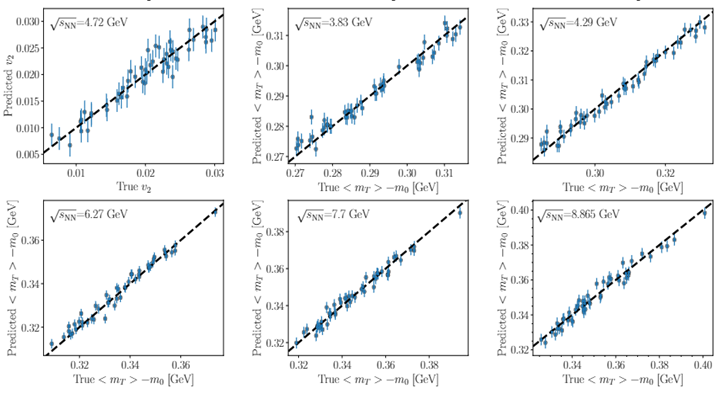 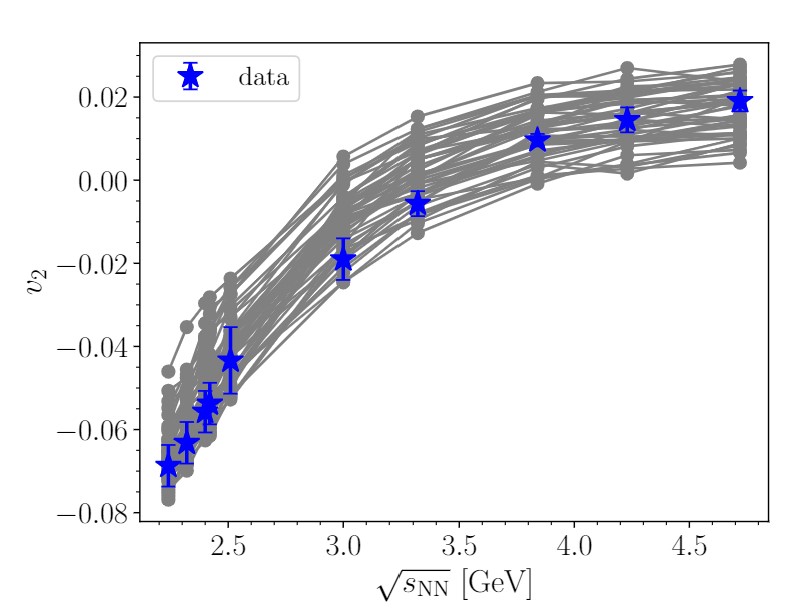 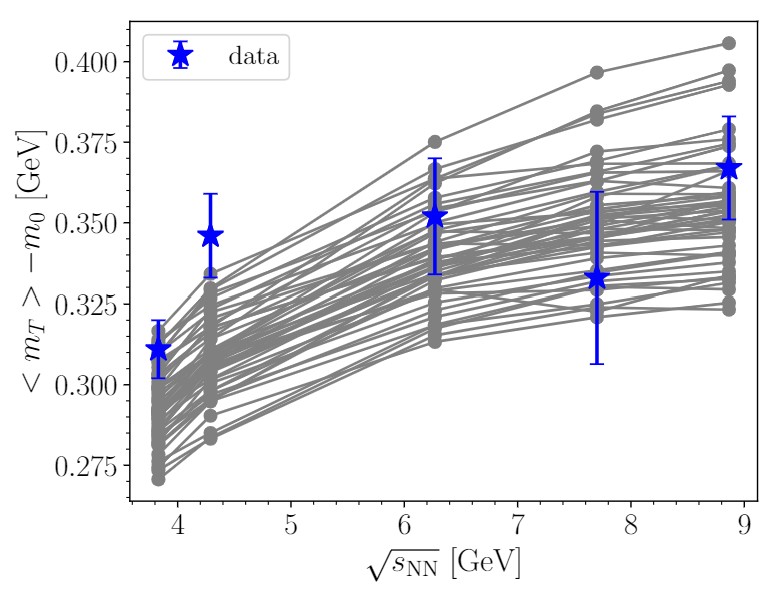 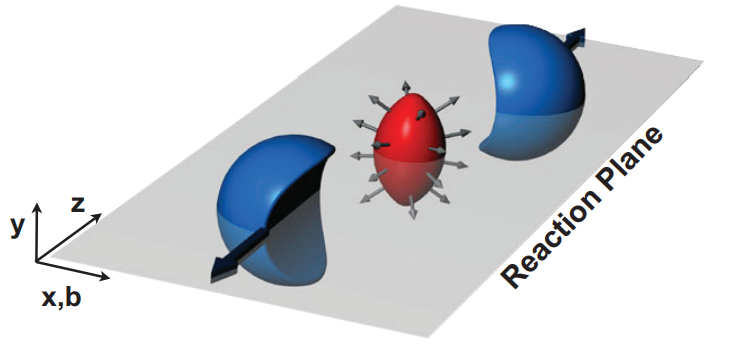 4/15
M.OK, J. Steinheimer, H. Stoecker, K. Zhou, arXiv:2211.11670
5
EoS reconstruction Closure tests, with Exp. Data, Predictability
Posterior ~ Likelihood * Prior
With real experimental data
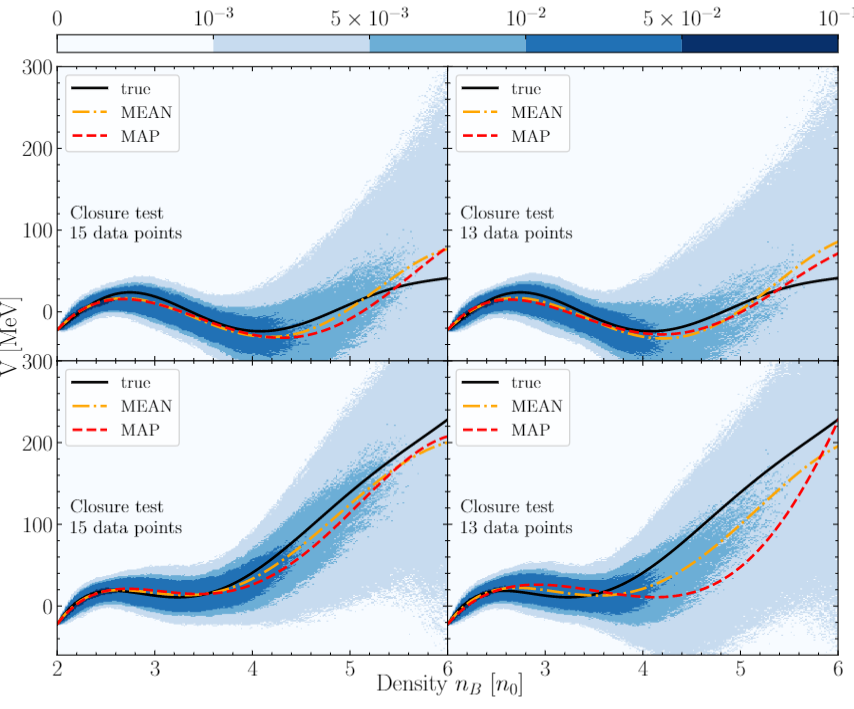 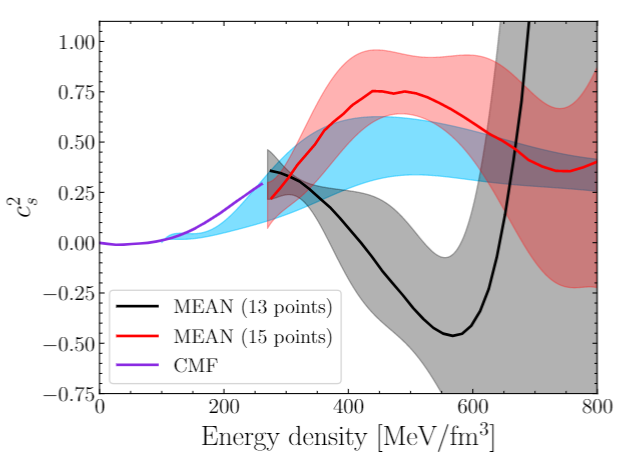 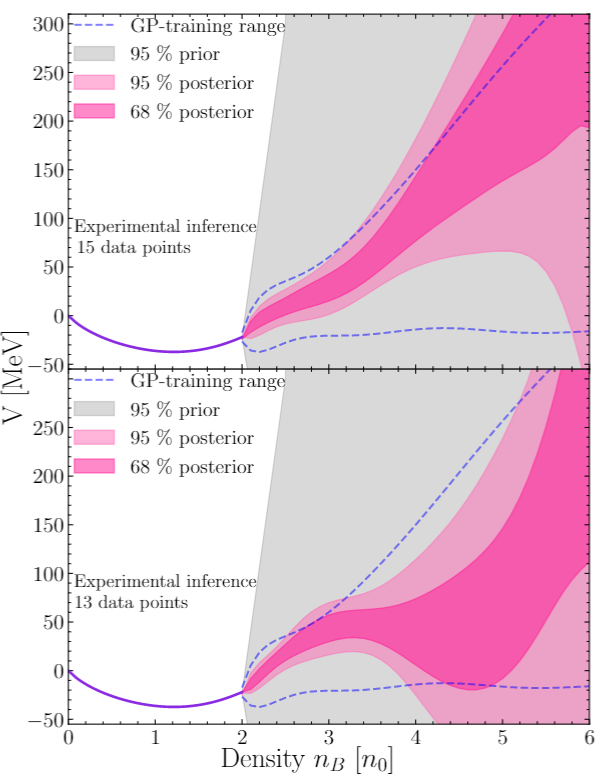 68% posterior
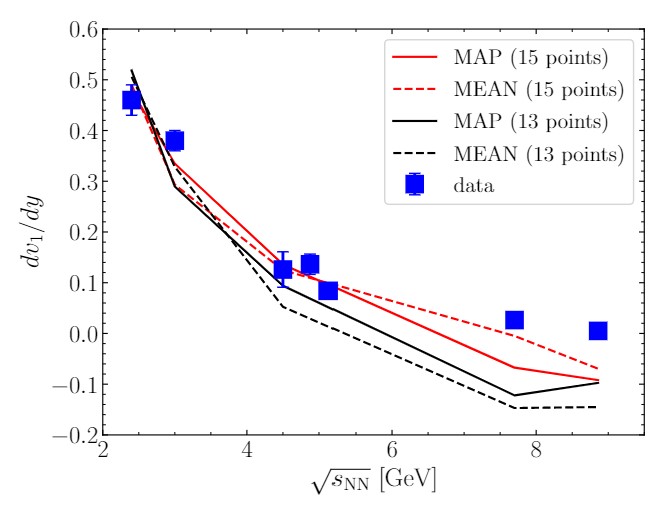 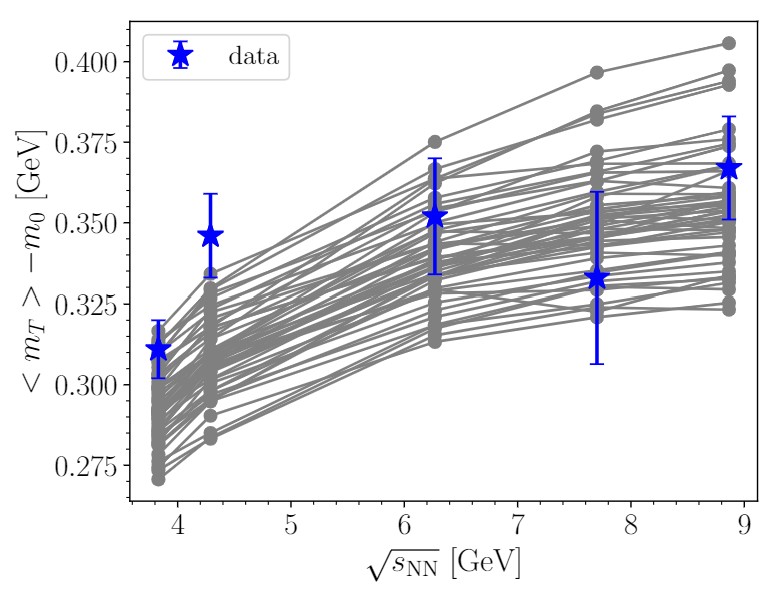 Test the extracted EoS on different observables (not used in Bayesian analysis)
5/15
arXiv:2211.11670
2, From LQCD to physics analysis
Shuzhe Shi, Kai Zhou, Jiaxing Zhao, Swagato Mukherjee, Pengfei Zhuang
Phys. Rev. D 105 (2022) 1, 1

Fu-Peng Li, Hong-Liang Lue, Long-Gang Pang, Guang-You Qin,
arXiv:2211.07994
Introduction, Potential Model, Inverse Shroedinger Eq.
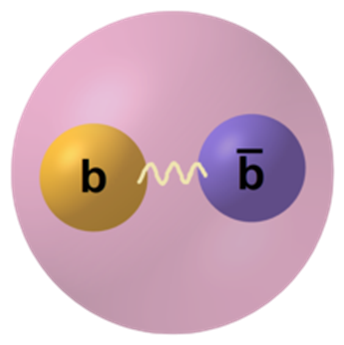 Large mass scale  :
Large mass scale  :
Hard Process production in early stage

‘Calibrated’ QCD Force – HQ interaction

          Vacuum: NRQCD, Cornell-like

          Medium: Color Screening, Thermal width
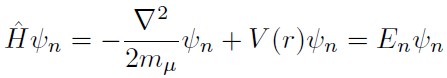 M. Strickland, et.at., PRC(2015) PRD(2018), PLB(2020)
New lQCD results cannot be explained by 
Perturbative HTL-inspired potentials !
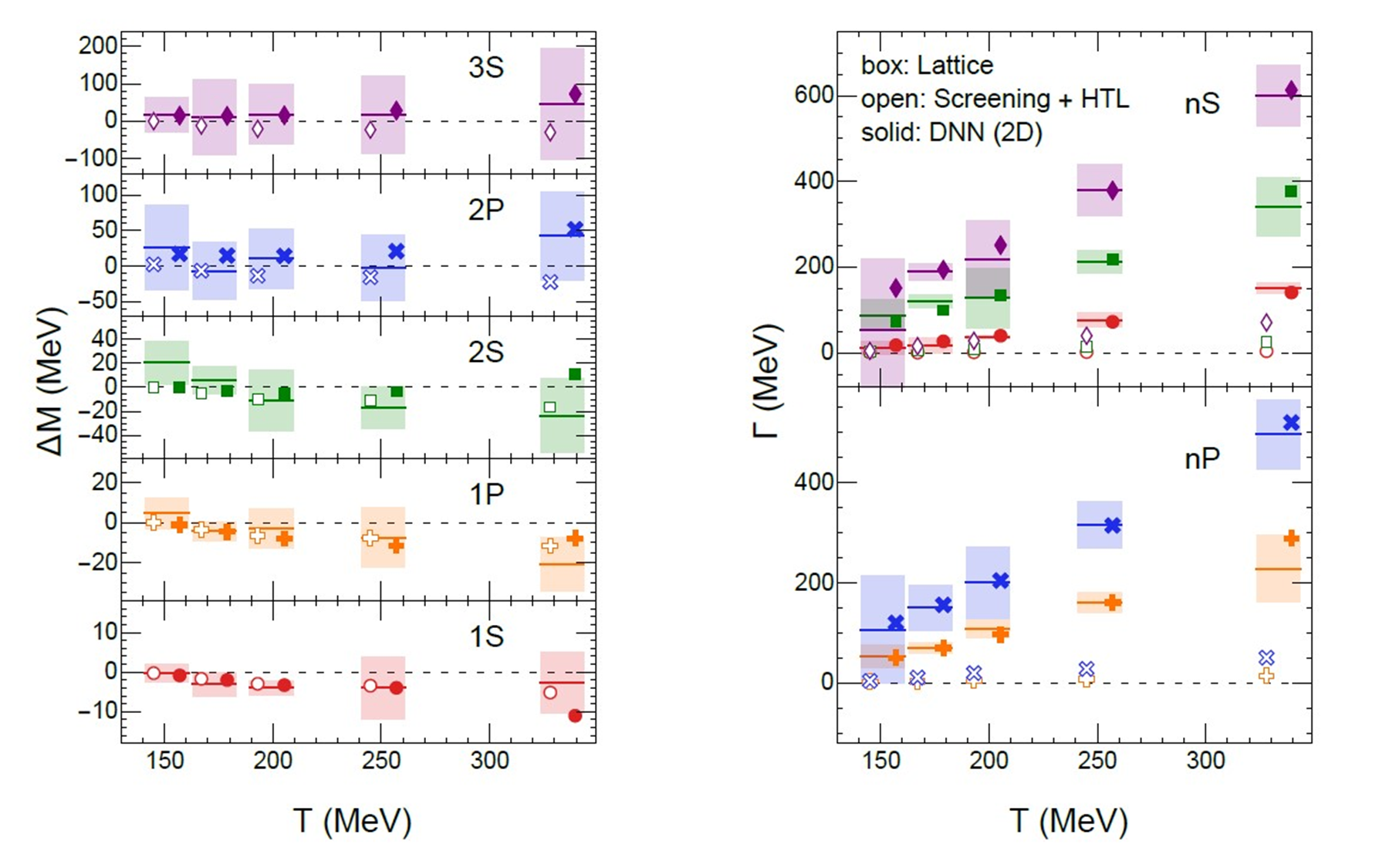 Laine, et.al, JHEP(2007)
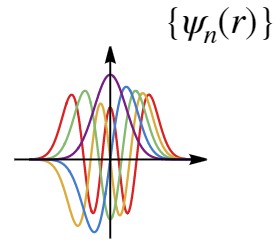 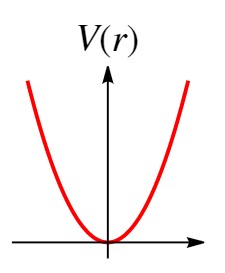 Inverse Power method
H.W.Crater, JCP(1994)
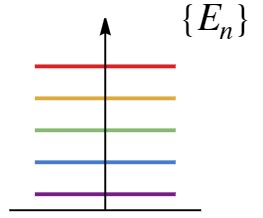 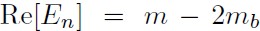 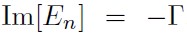 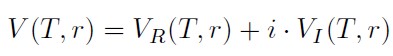 R. Larsen, et.al, PRD(2019), 
PLB(2020), PRD(2020)
?
How to extract effective potential given limited spectroscopy ?
6/15
Flow chart for “DNN + Schrödinger Eq.”
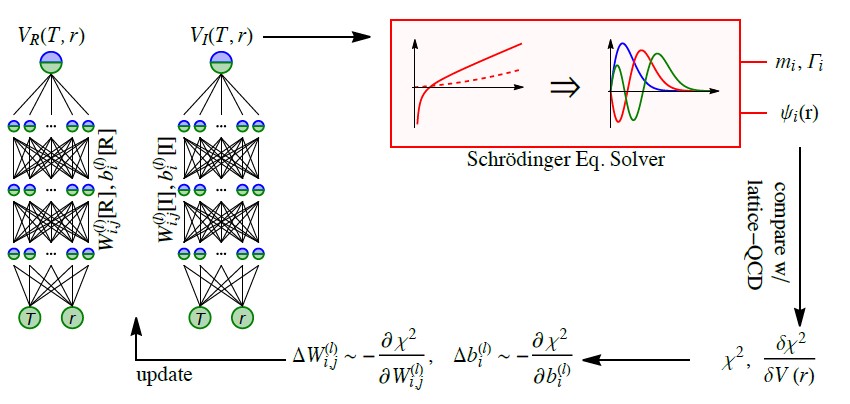 Hellmann-Feynman theorem
                     Phys. Rev. (1939)
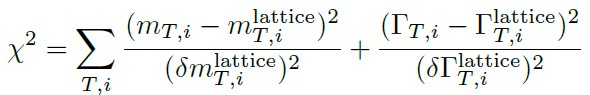 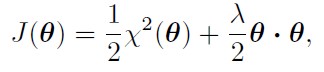 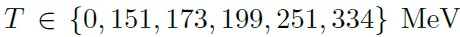 Phys. Rev. D 105 (2022) 1, 1
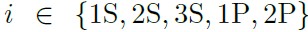 7/15
Proof of Concept
limited spectrum { En }   to  continuous interaction V(r)  ?
initial potential
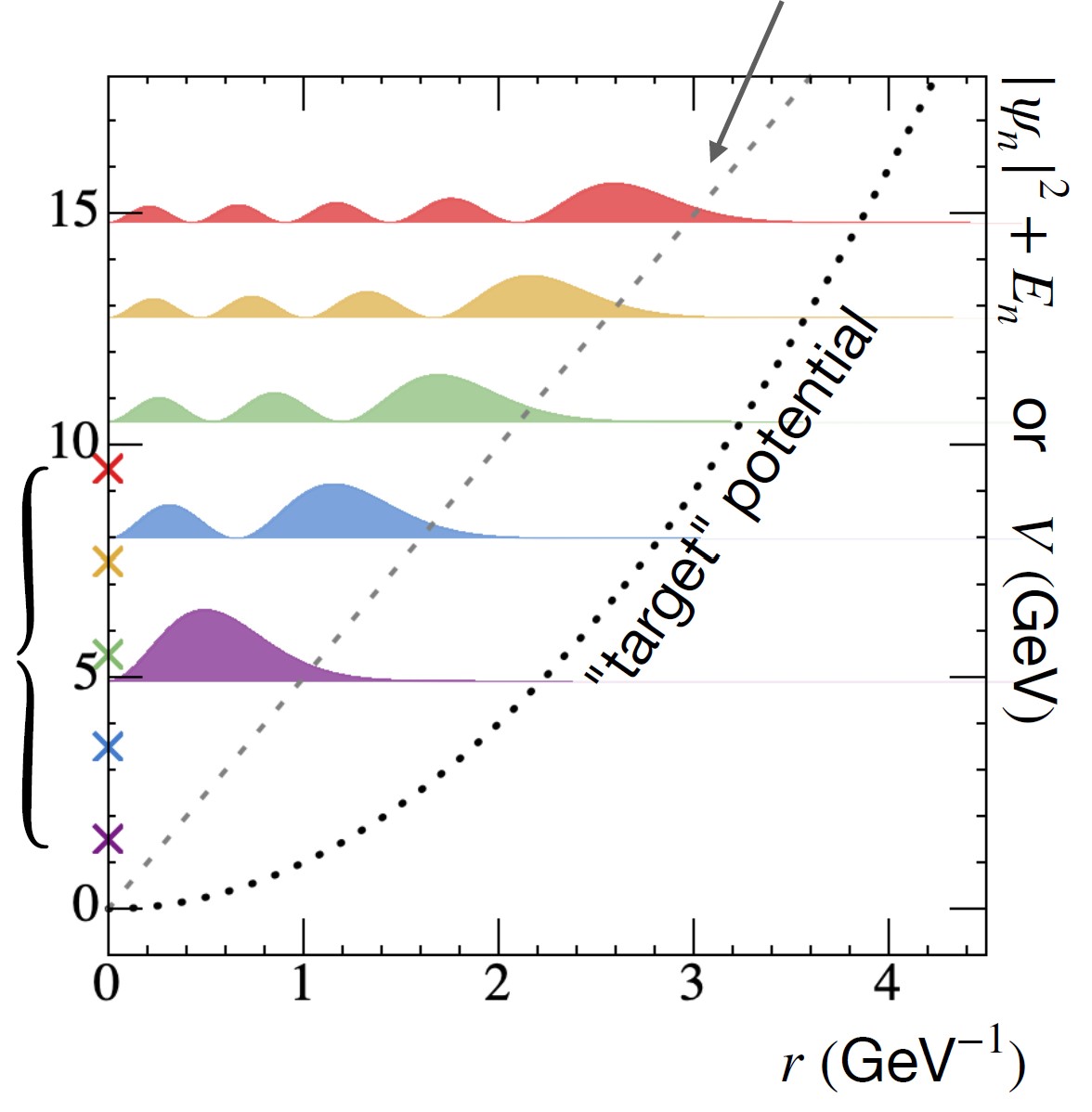 Learn V(r) from 5 eigenvalues :

{ En } = {3/2, 7/2, 11/2, 15/12, 19/2} GeV
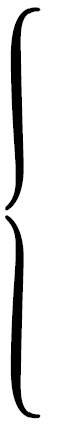 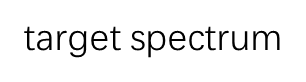 8/15
Proof of Concept
limited spectrum { En }   to  continuous interaction V(r)  ?
initial potential
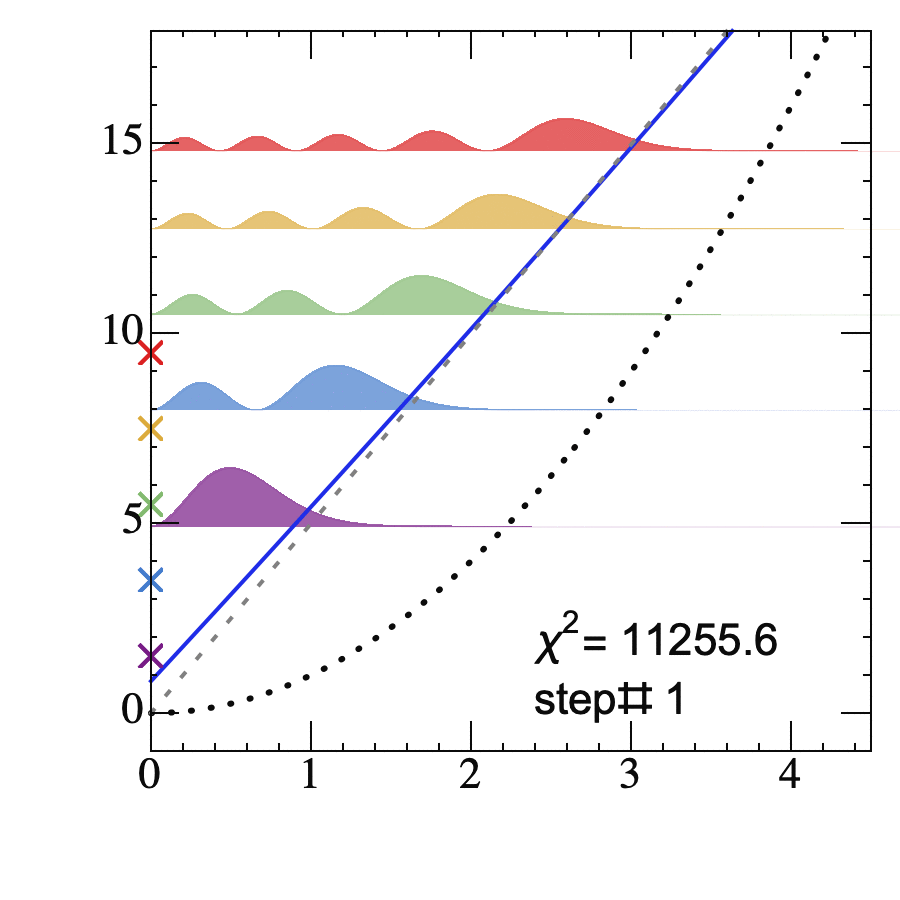 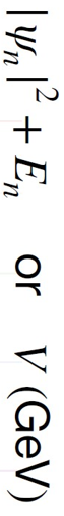 Learn V(r) from 5 eigenvalues :

{ En } = {3/2, 7/2, 11/2, 15/12, 19/2} GeV
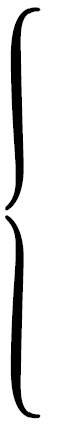 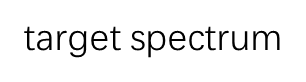 8/15
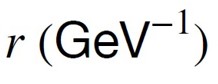 Proof of Concept
limited spectrum { En }   to  continuous interaction V(r)  ?
initial potential
-- Yes! But to some range decided by the used states.
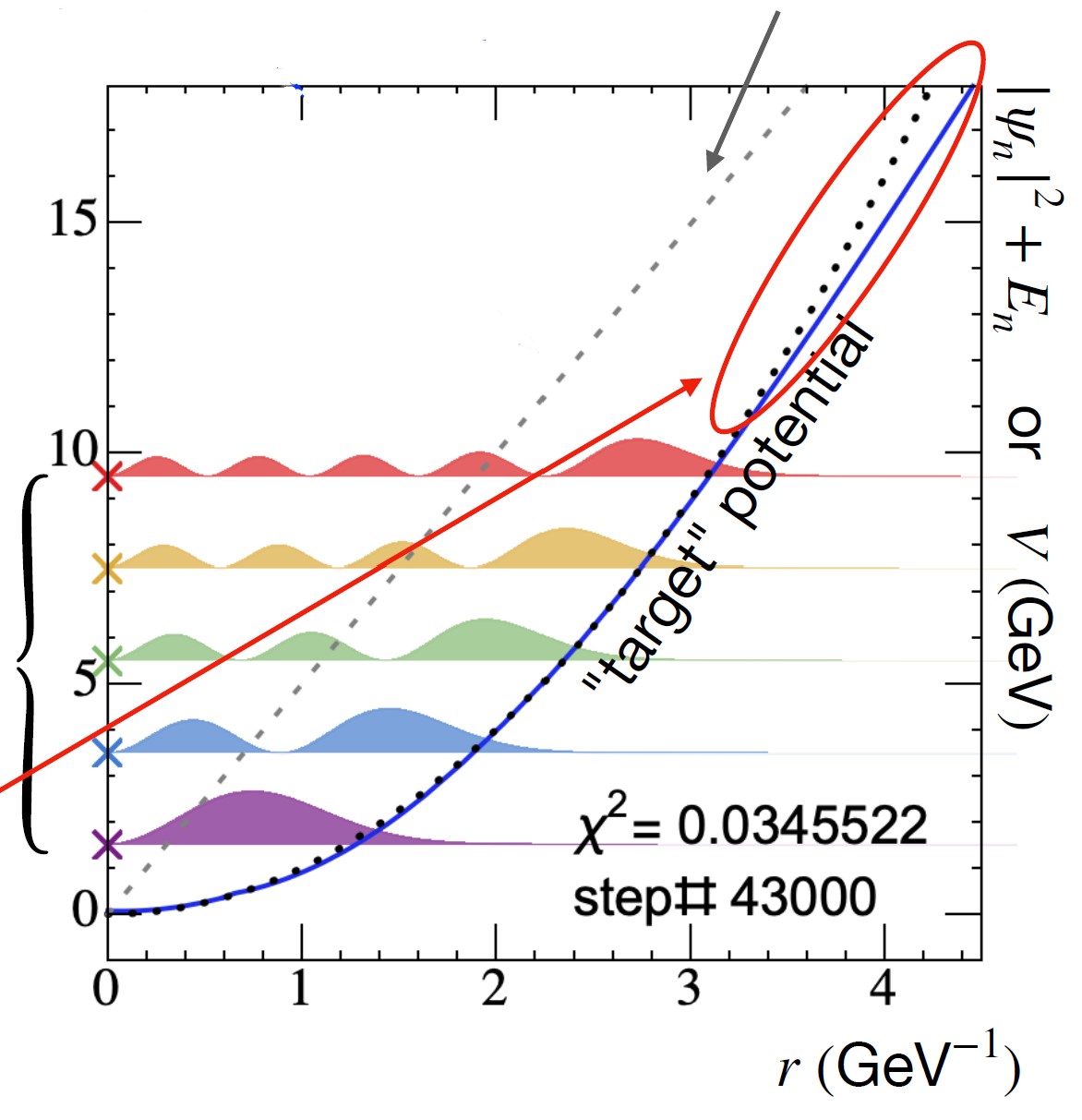 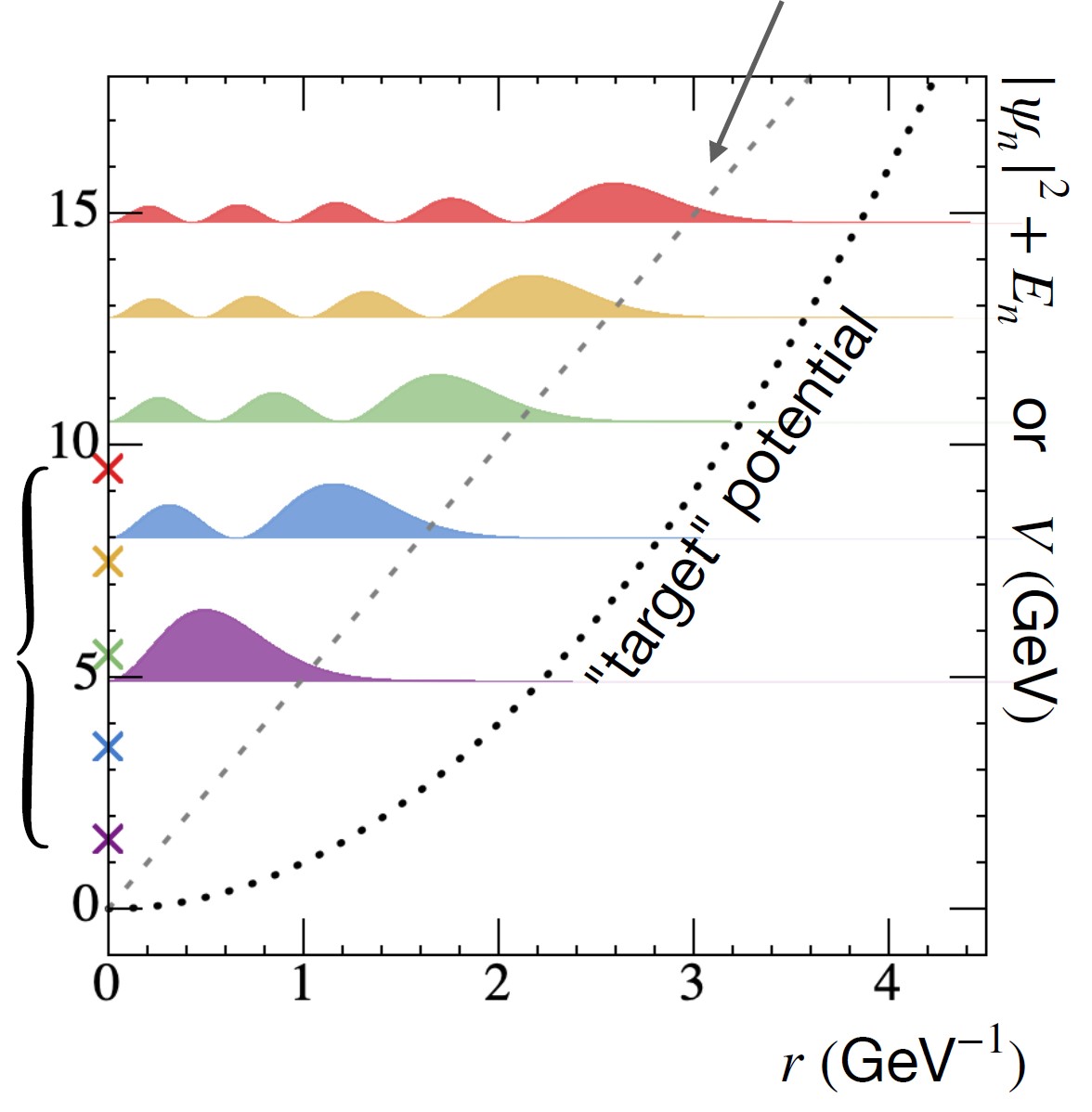 Learn V(r) from 5 eigenvalues :

{ En } = {3/2, 7/2, 11/2, 15/12, 19/2} GeV
target spectrum
Deviation @ given states’ wavefunction vanishes
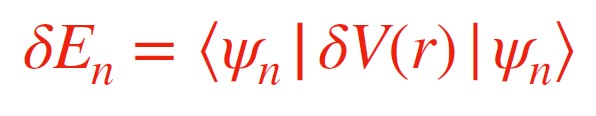 8/15
Closure Test – suppose HTL is true
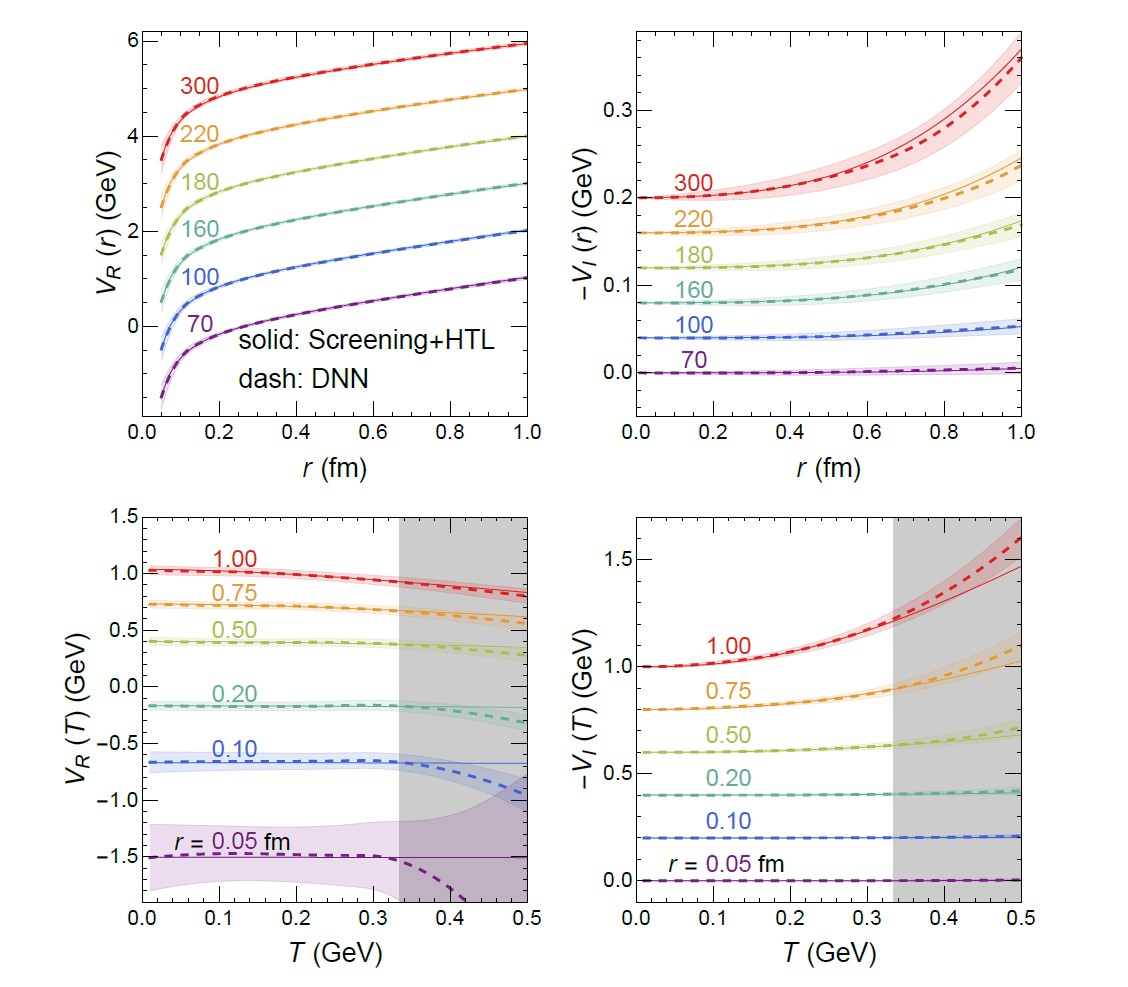 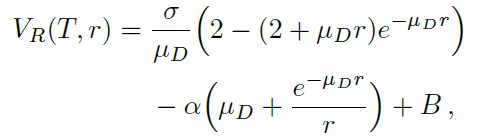 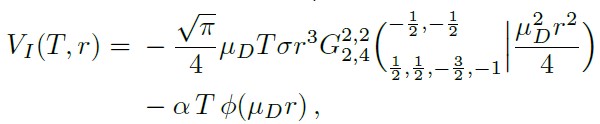 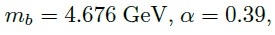 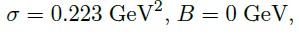 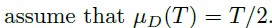 Provide mass and width of


@
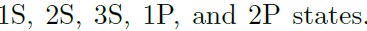 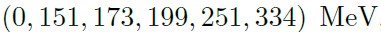 9/15
Best Fit of lQCD mass and width from HTL (open symbols) and DNNs (solid symbols)
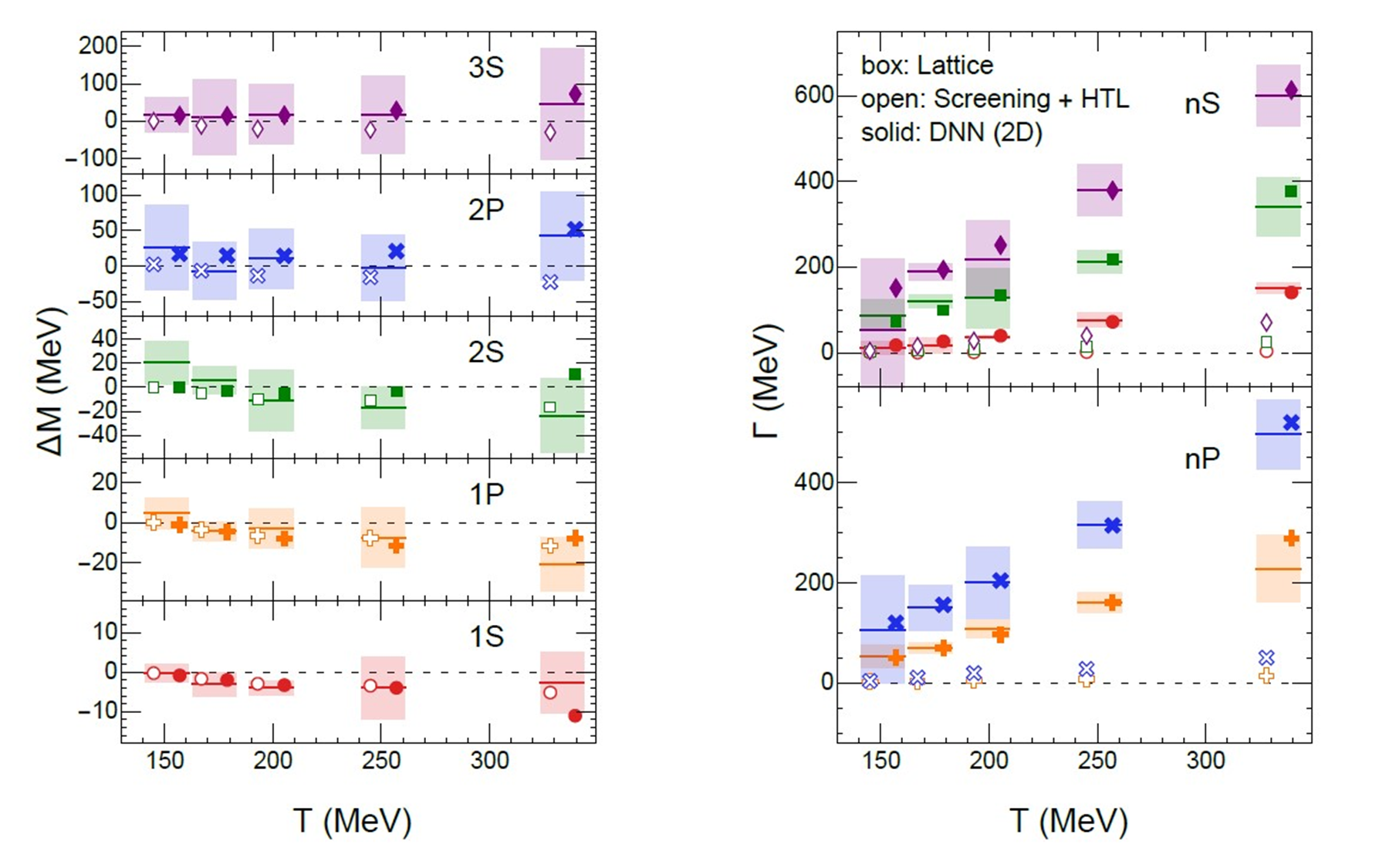 The reconstructed T, r dependent potential
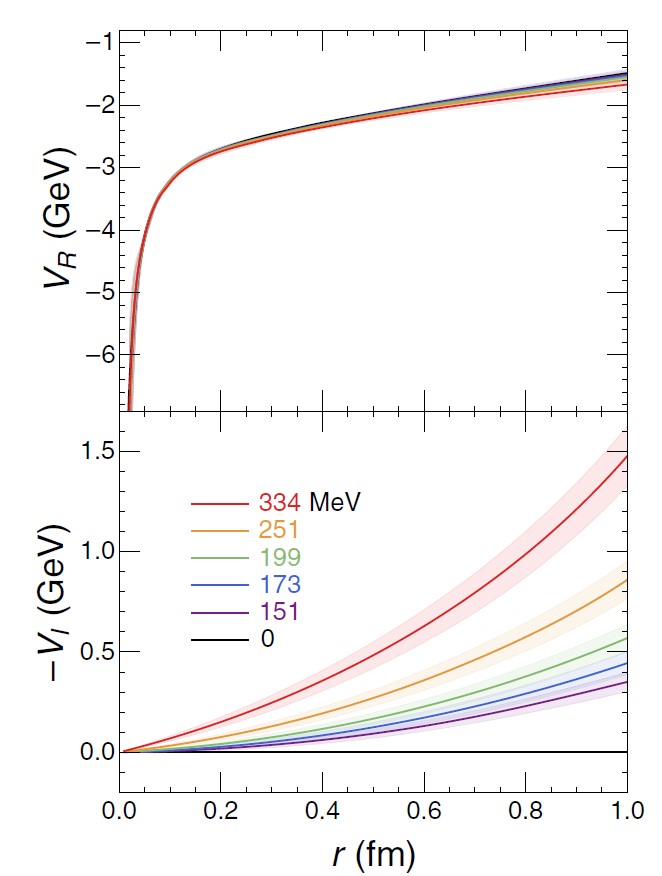 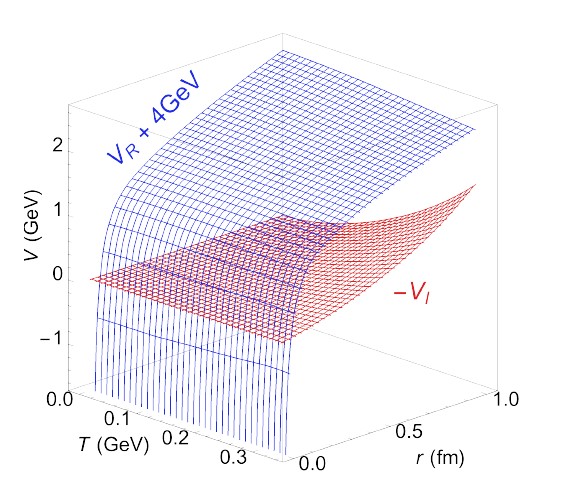 Chi2-per-data=16.5/30
10/15
Quasi-particle analysis of lQCD thermodynamics
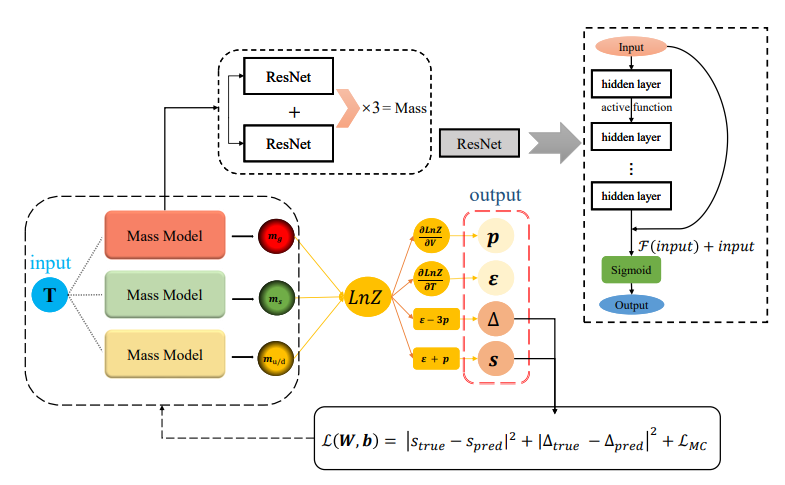 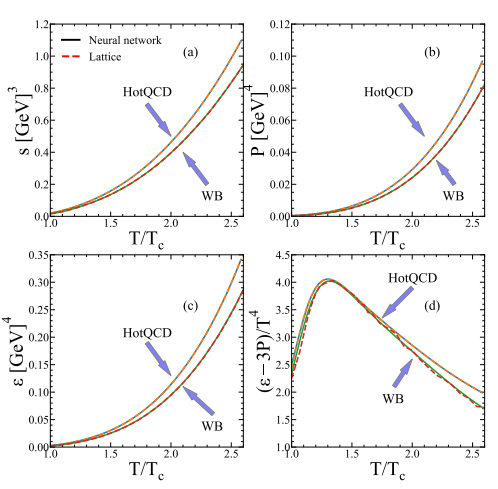 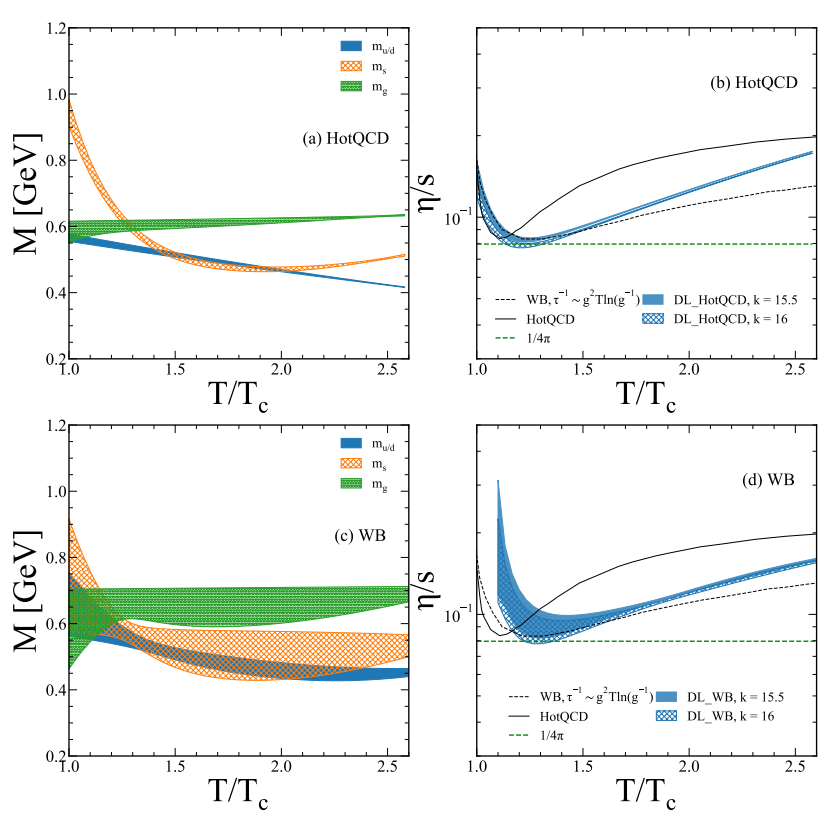 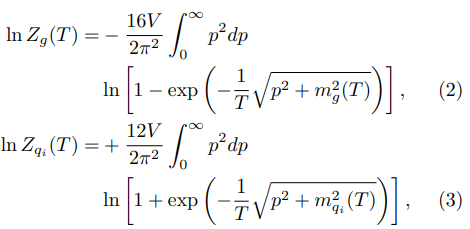 F.Li, H. Lue, L. Pang and G. Qin, arXiv:2211.07994
11/15
3, Dense matter EoS reconstruction for Neutron Star from M-R observation
JCAP08(2022)071   (arXiv:2201.01756)
arXiv:2209.0xxxx (soon)
From EoS to Stellar Structure (MR)
Mass ~ 2 solar masses
Radii ~ 10 km
Densities ~ 8
Gravity   Pressure








Dense matter Equation of State
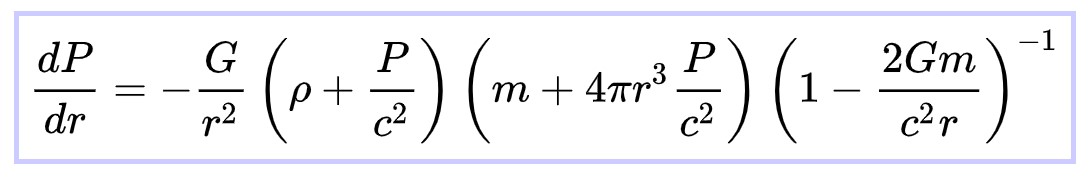 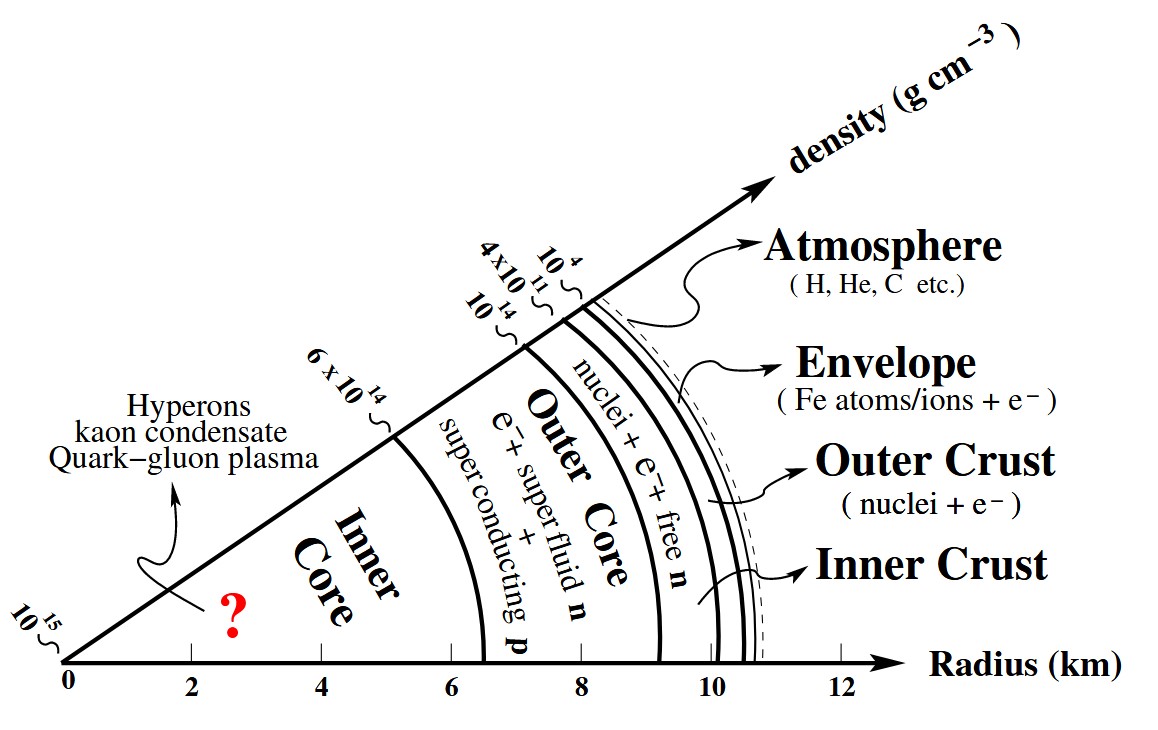 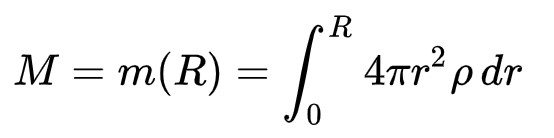 12/15
1-to-1 mapping from EoS to M(R)
Micro to Macro
TOV solver
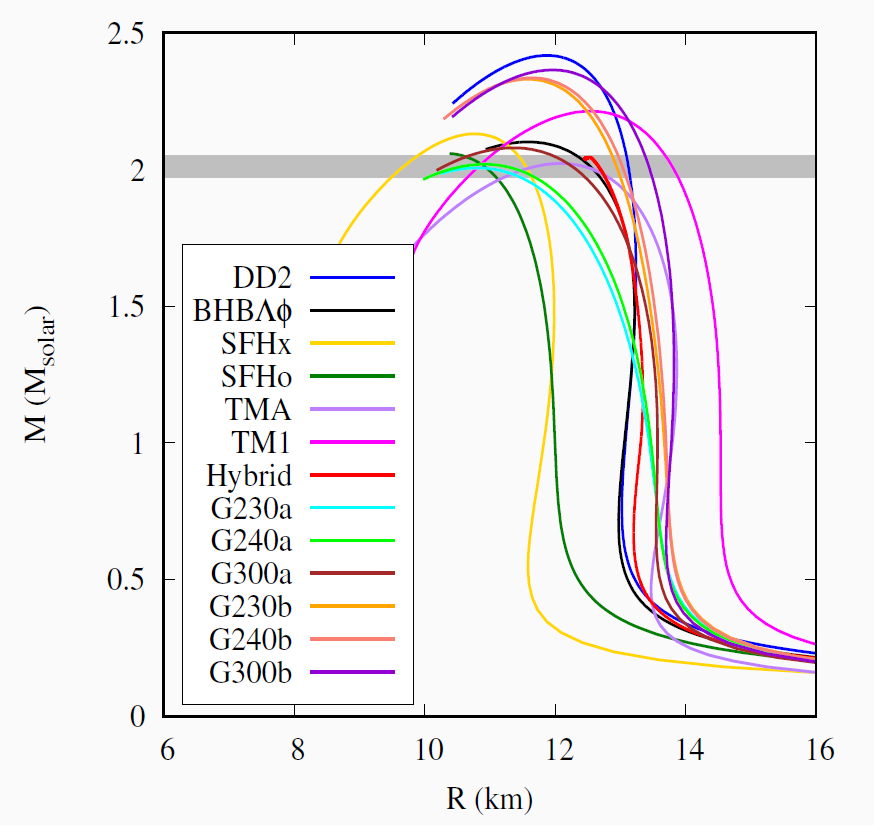 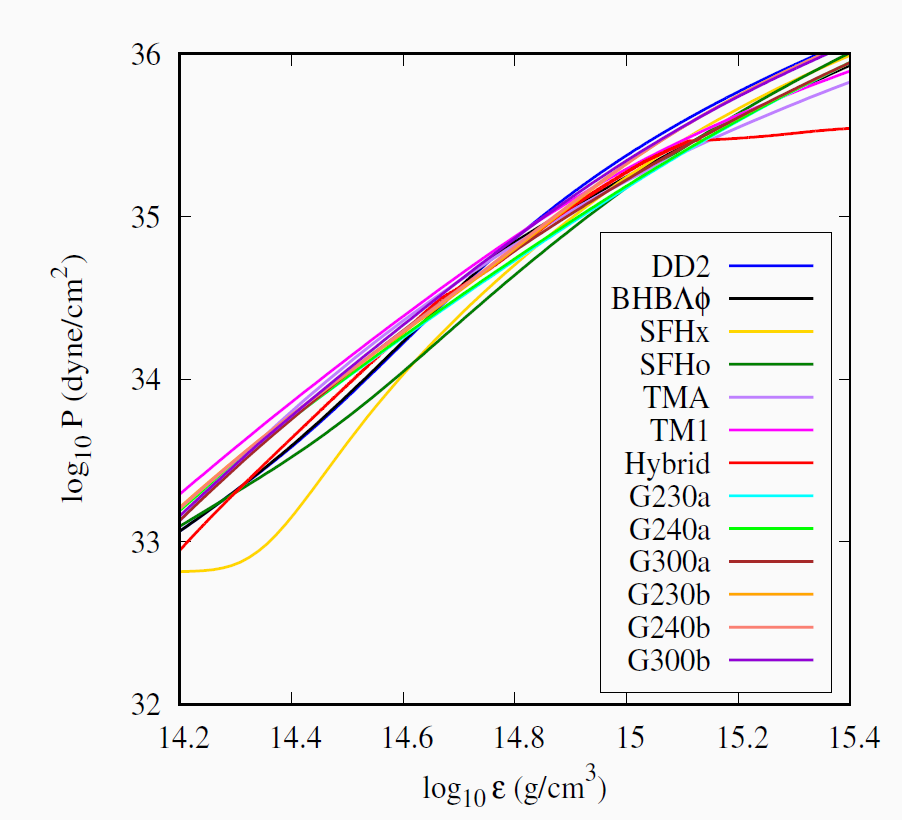 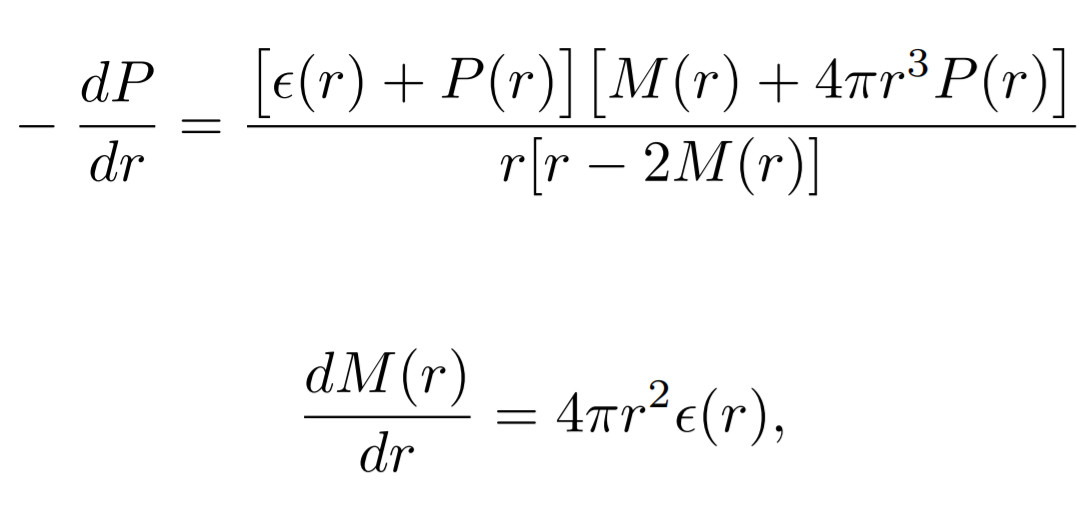 13/15
Inverse TOV solver
Noisy NS Observables   to  Equation of State  ?
TOV solver
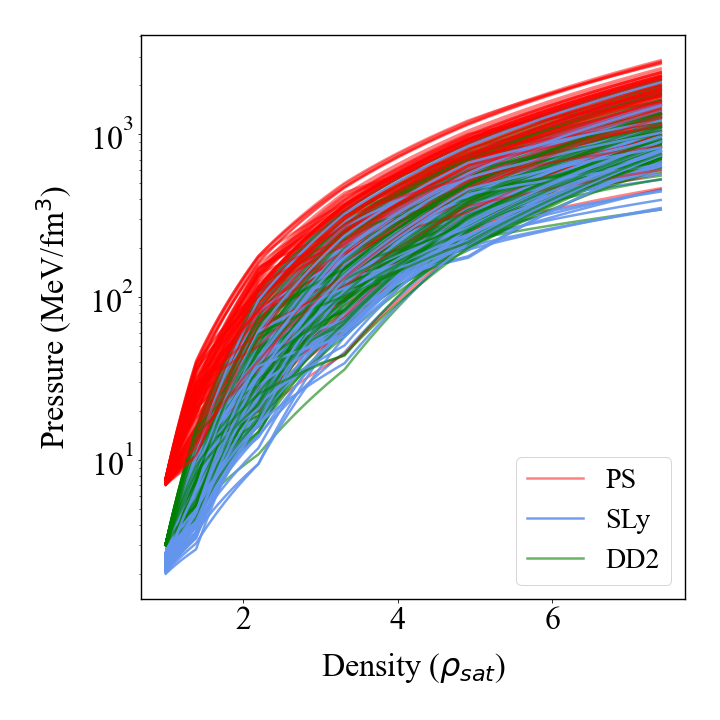 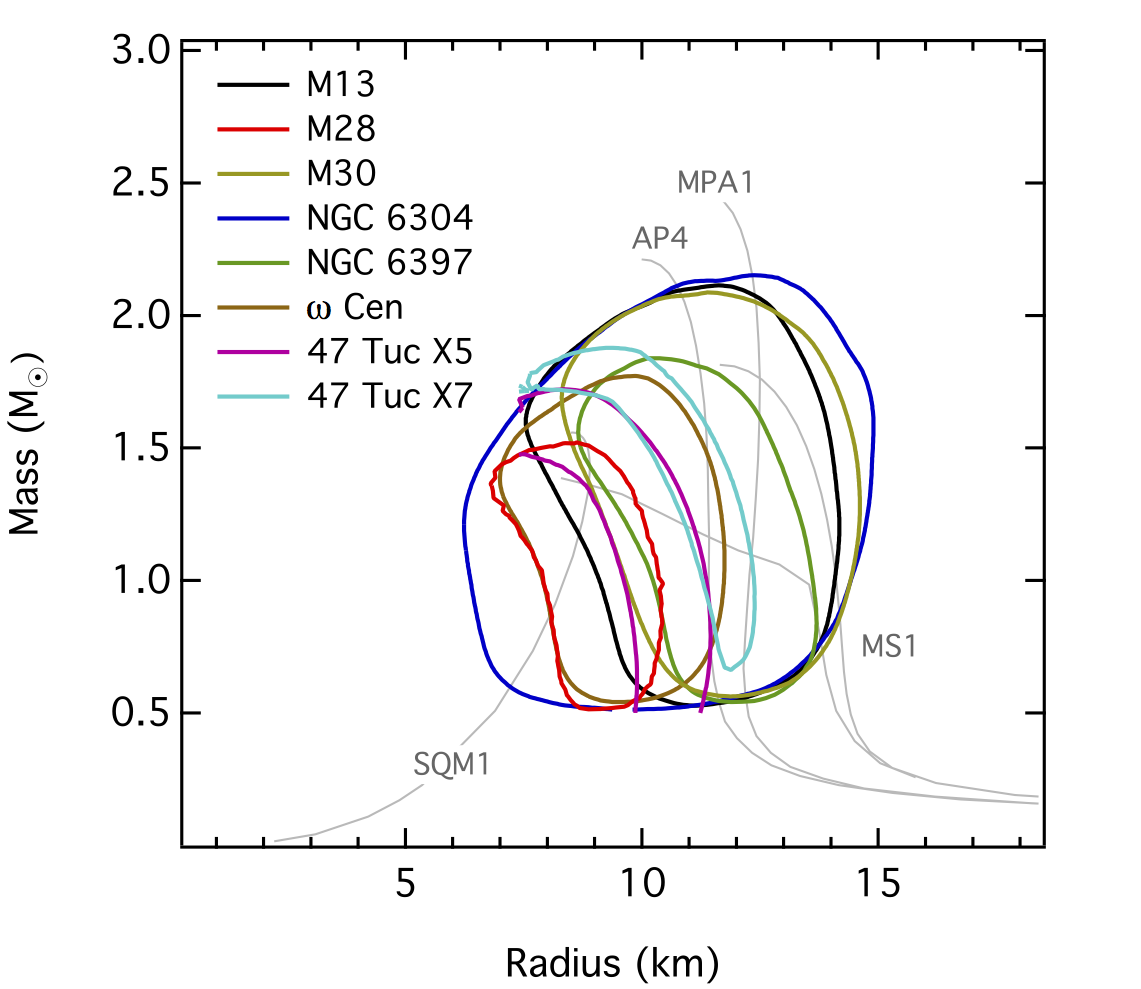 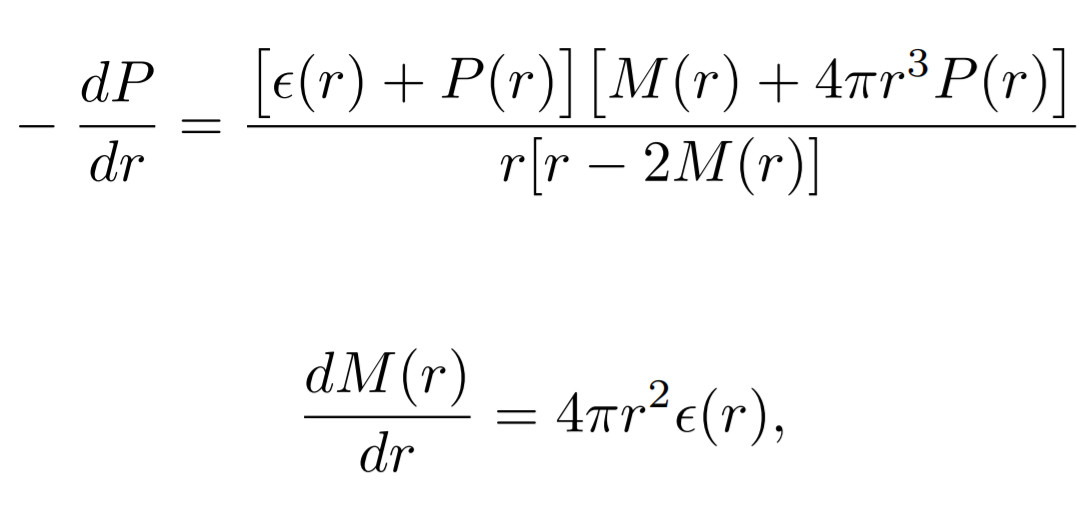 ?
13/15
Infer matter’s EoS inside NS from M(R)
Generalized Bayesian Inference with DNN+AD:
Well validated through Mock Tests 









With real observable we reconstruct the NS EoS also
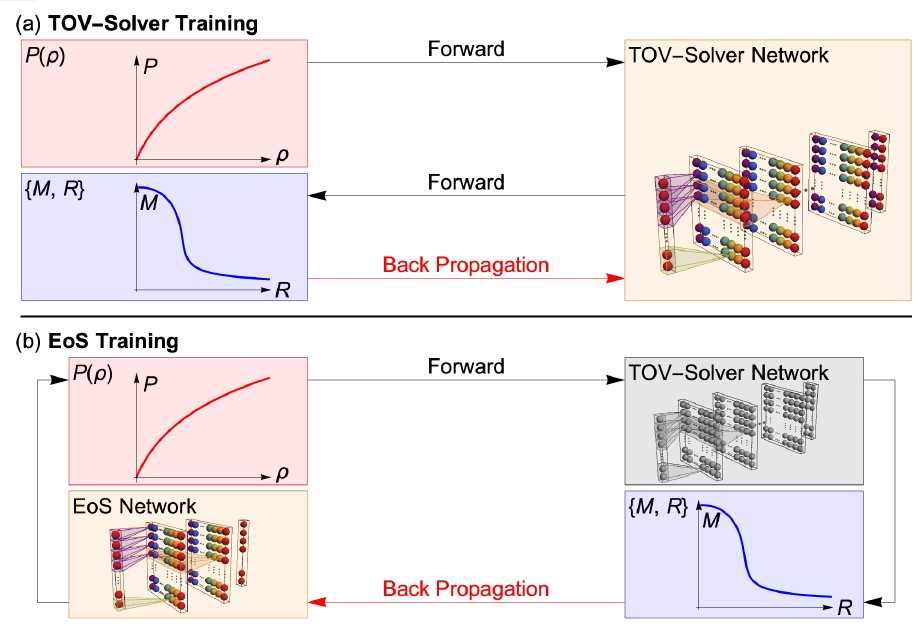 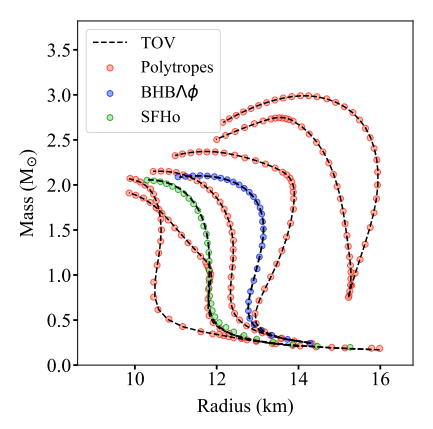 S.Soma, K. Zhou*, et.al., JCAP98(2022)071, 
                                         Phys.Rev.D107(2023)083028
14/15
Infer matter’s EoS inside NS from M(R)
Generalized Bayesian Inference with DNN+AD:
Well validated through Mock Tests 









With real observable we reconstruct the NS EoS also
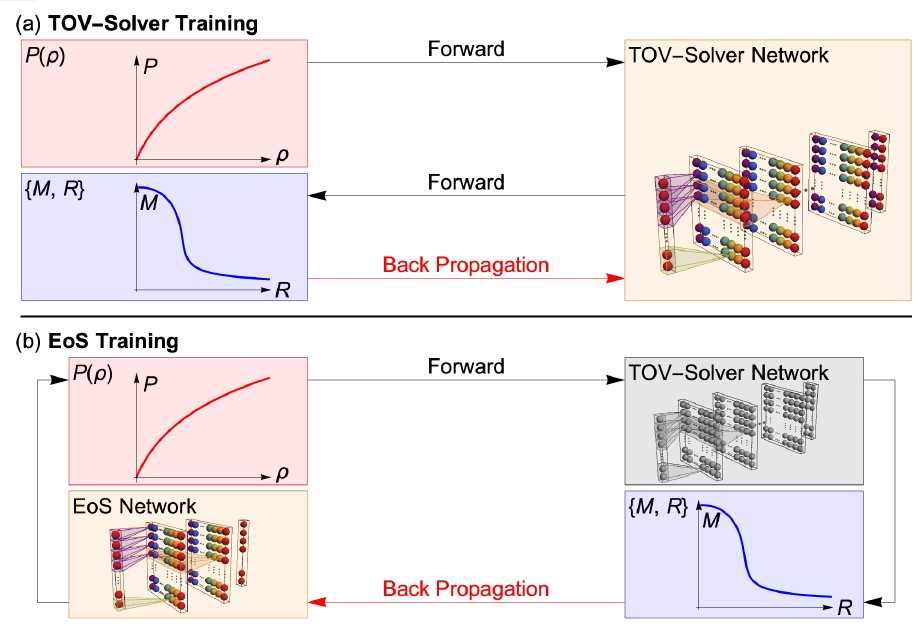 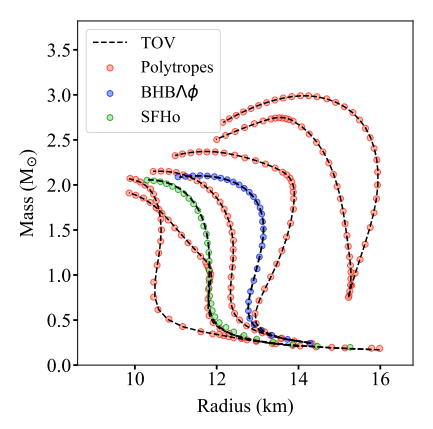 S.Soma, K. Zhou*, et.al., JCAP98(2022)071, 
                                         Phys.Rev.D107(2023)083028
14/15
Summary : Inverse Problems
Explicit 1-to-1 mapping
Accessible
Observation
Quantity ofInterest
Exist, but implicit
Physics Priors are needed, coult be put into :

1, training data (Implicit) : DL (network) learn the inverse mapping directly : 
    general mapping, avoid case-specific retraining

2, inference process (Explicit) : Chi2 fit+Bayesian inference+Gradient Descent :
   Automatic differentiation and Network representation 

If interested, for more discussion for QCD matter exploration with ML see Review: arXiv:2303.15136
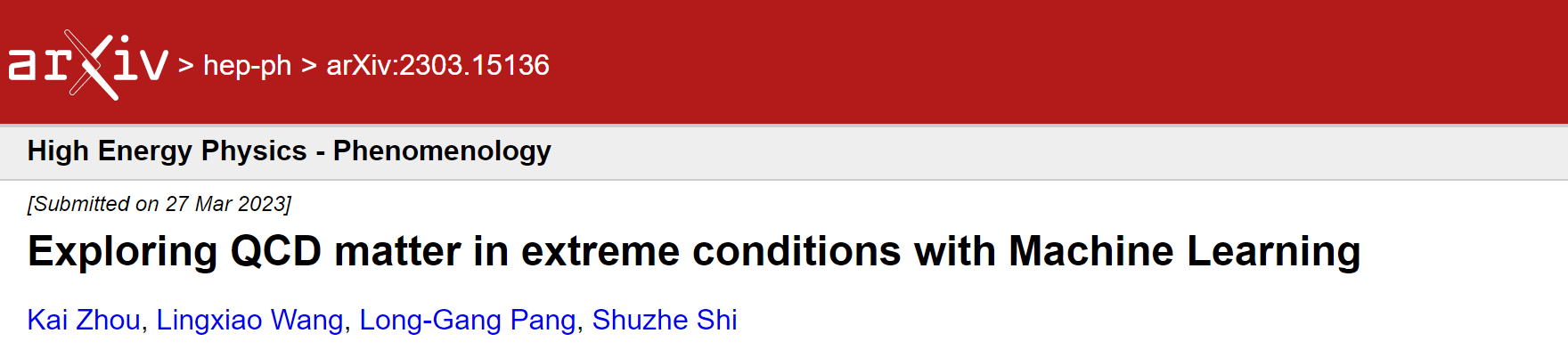 Thanks！
15/15
Overview : Inverse Problems Solving
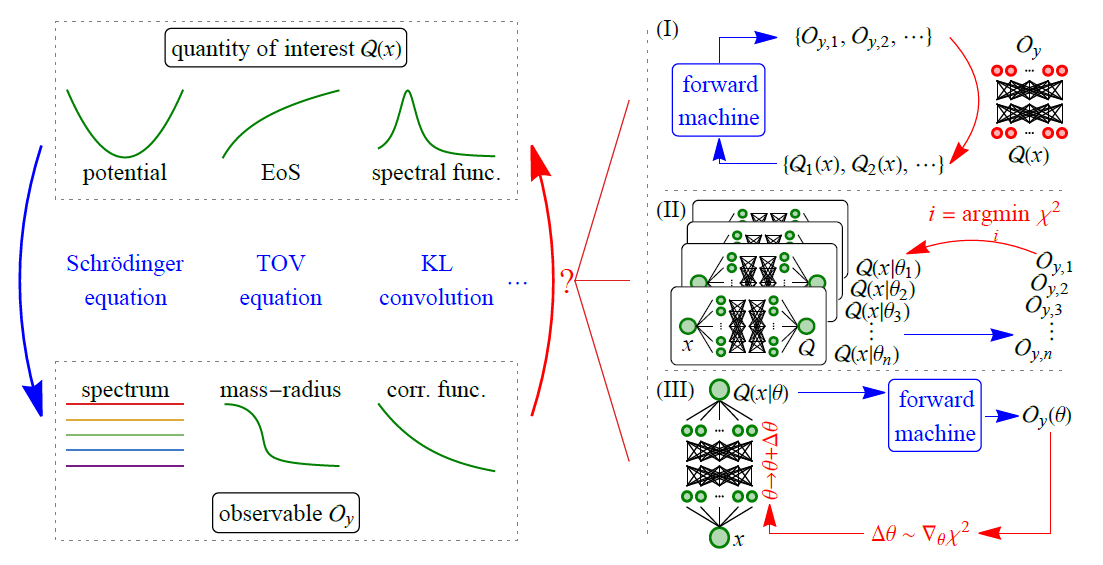 15/15
Backup
Perturbation on Schroedinger Eq.
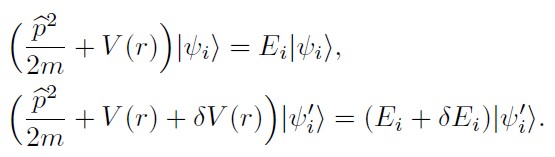 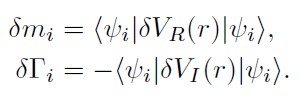 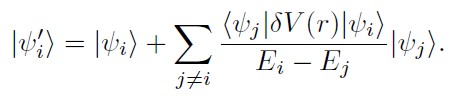 Hellmann-Feynman theorem
                     Phys. Rev. (1939)
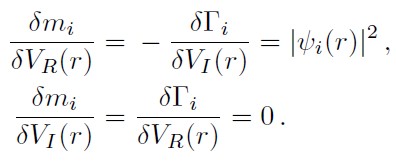 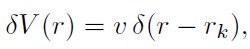 1
Uncertainty Estimation – Bayesian Inference
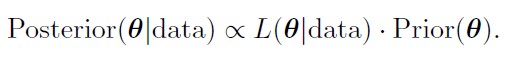 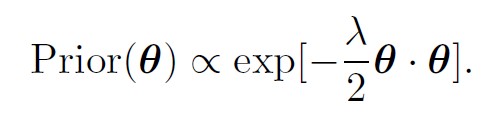 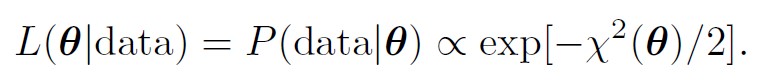 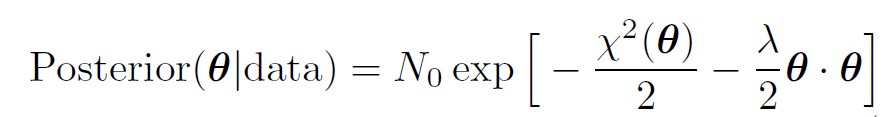 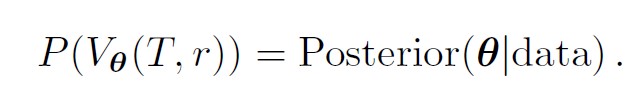 Sample potentials   ~

Reference Sampler   ~
                                                                                                       (                 )

Re-weighting with :
                                             to grantee the sampling following posterior
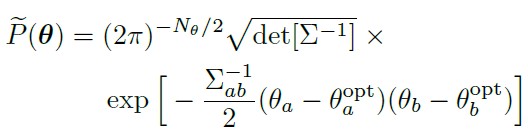 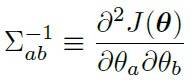 2
Eigenvalues of the Hamiltonian (with t-independent potential) : mass and width ?
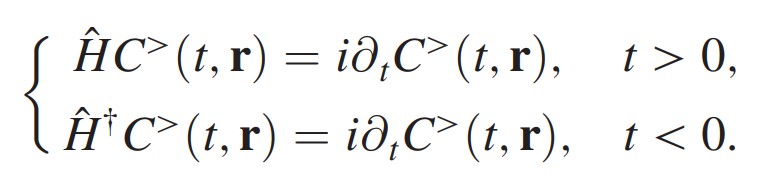 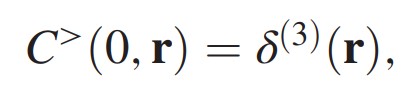 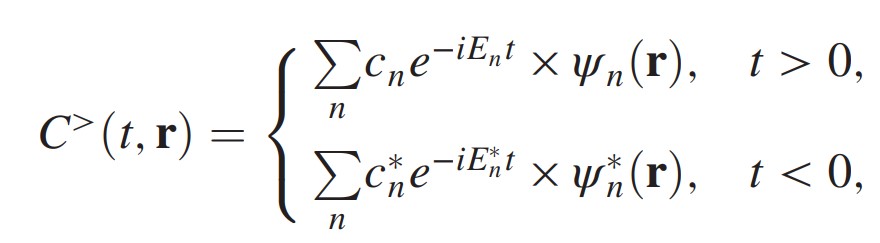 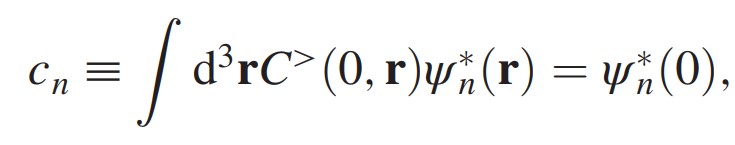 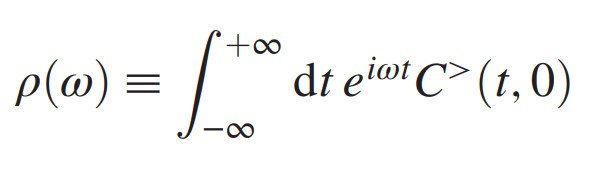 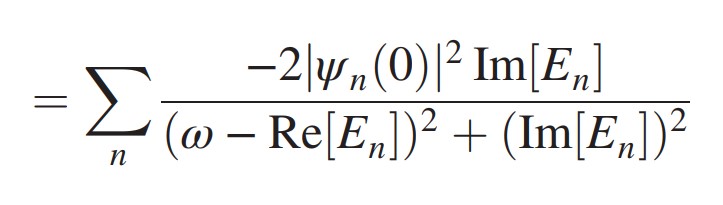 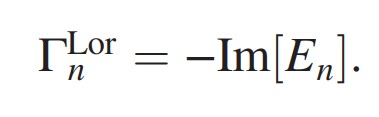 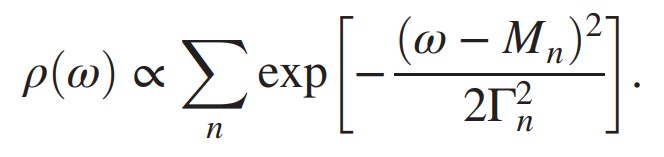 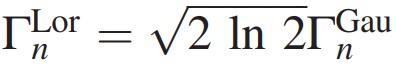 3
Potential model reproduce in-medium spectroscopy of others
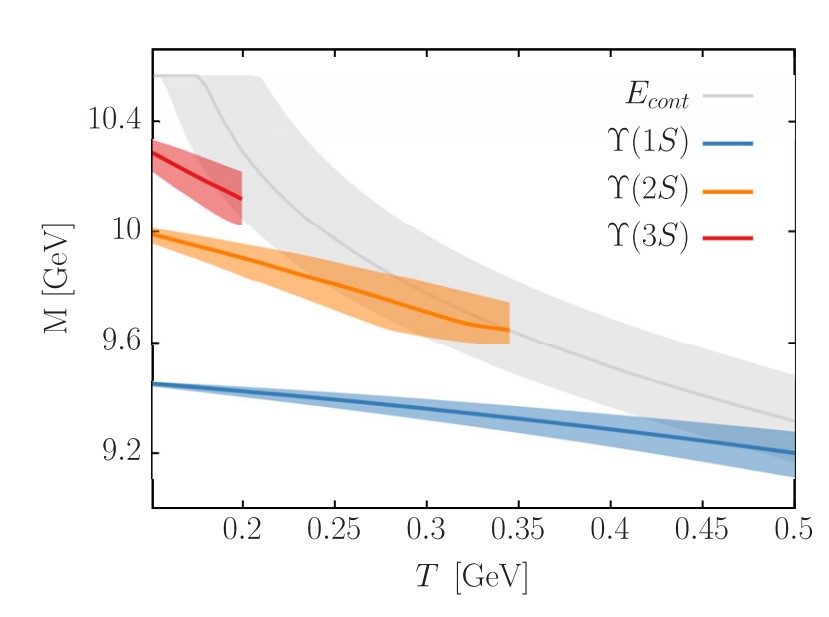 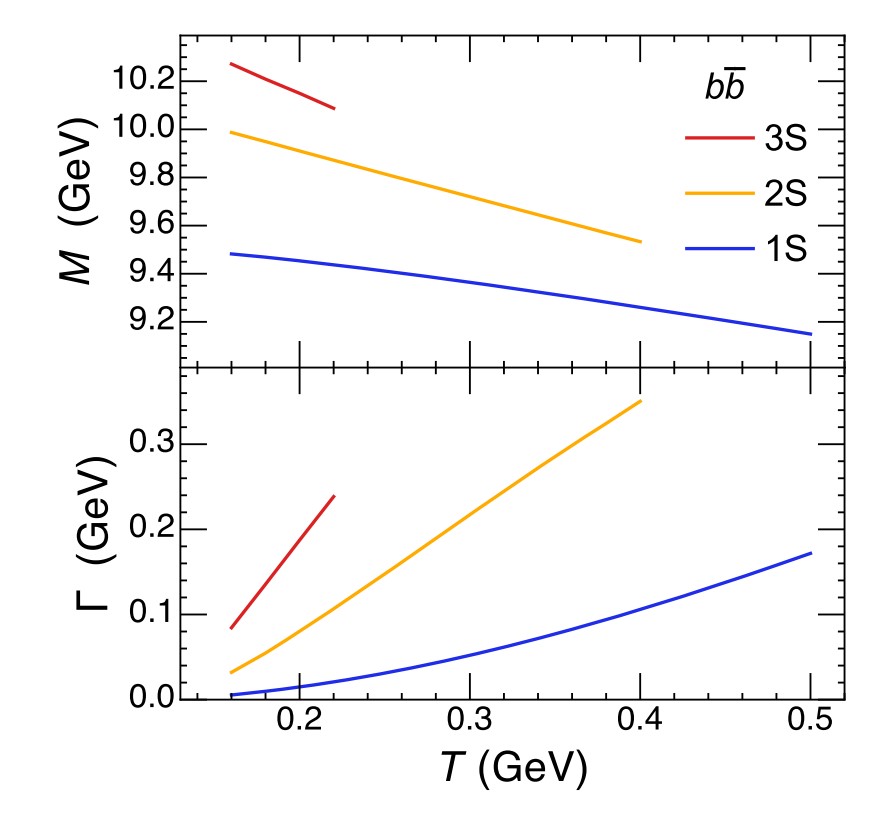 D. Lafferty and A. Rothkopf, Phys. Rev. D 101, 056010 (2020)
4
Potential model reproduce in-medium spectroscopy of others
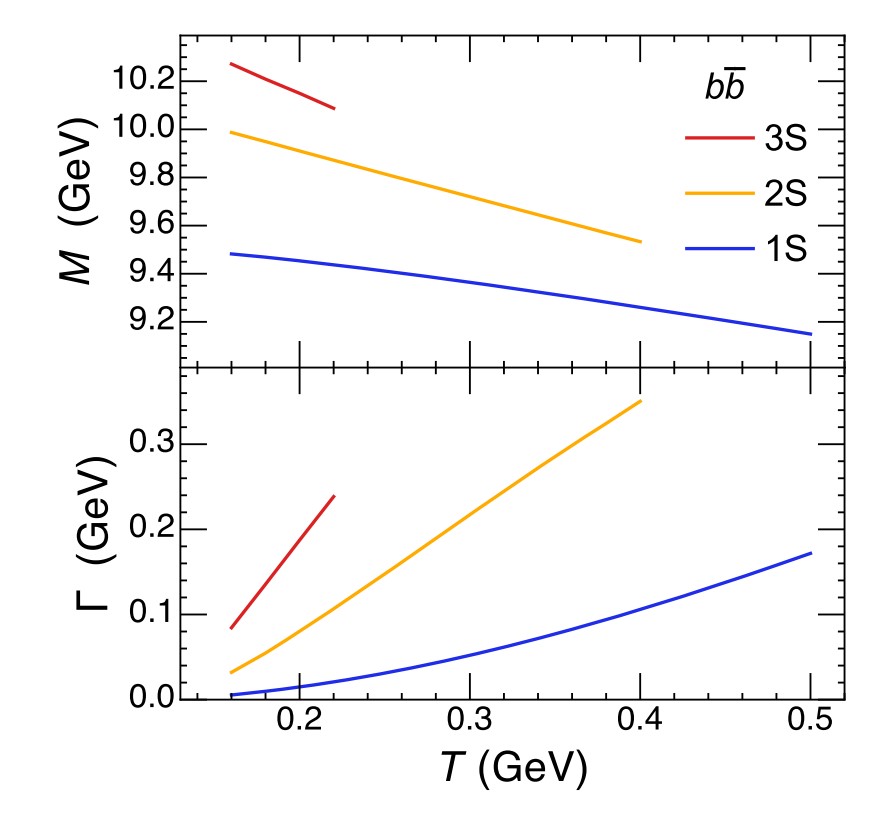 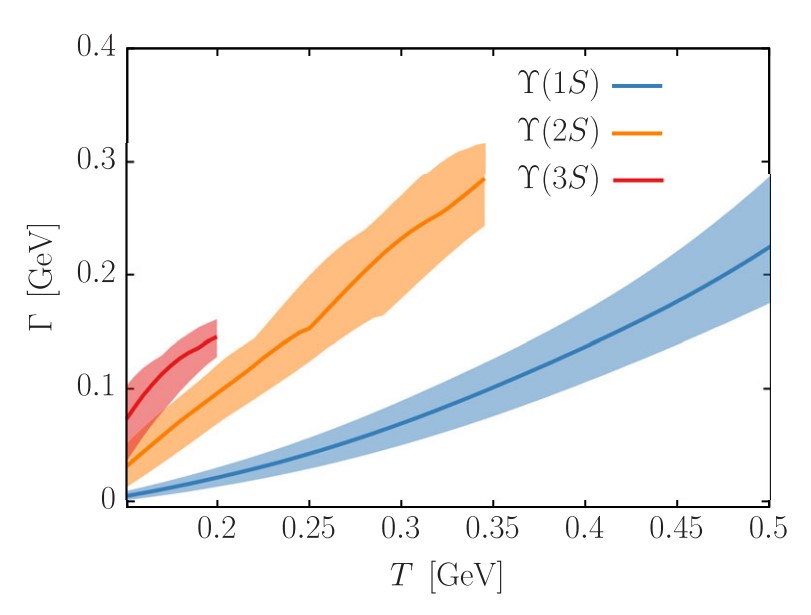 D. Lafferty and A. Rothkopf, Phys. Rev. D 101, 056010 (2020)
4
Uncertainty estimation for NS EoS reconstruction-- reweighting
1, draw ensemble of M-R samples from measured likelihood (Gaussian approximated)

2, convert each set of M-R points into EoS via the reconstruction model

3, apply TOV-solver to convert the ensemble of EoSs to corresponding M-Rs

4, evaluate the weight for each EoS sample
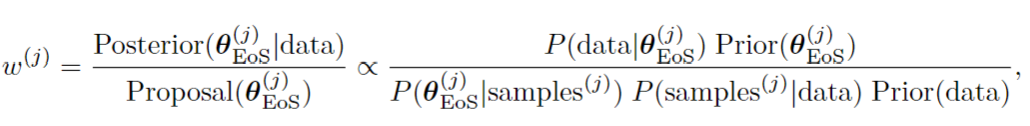 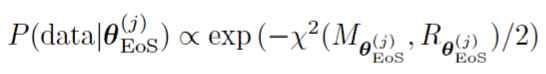 5